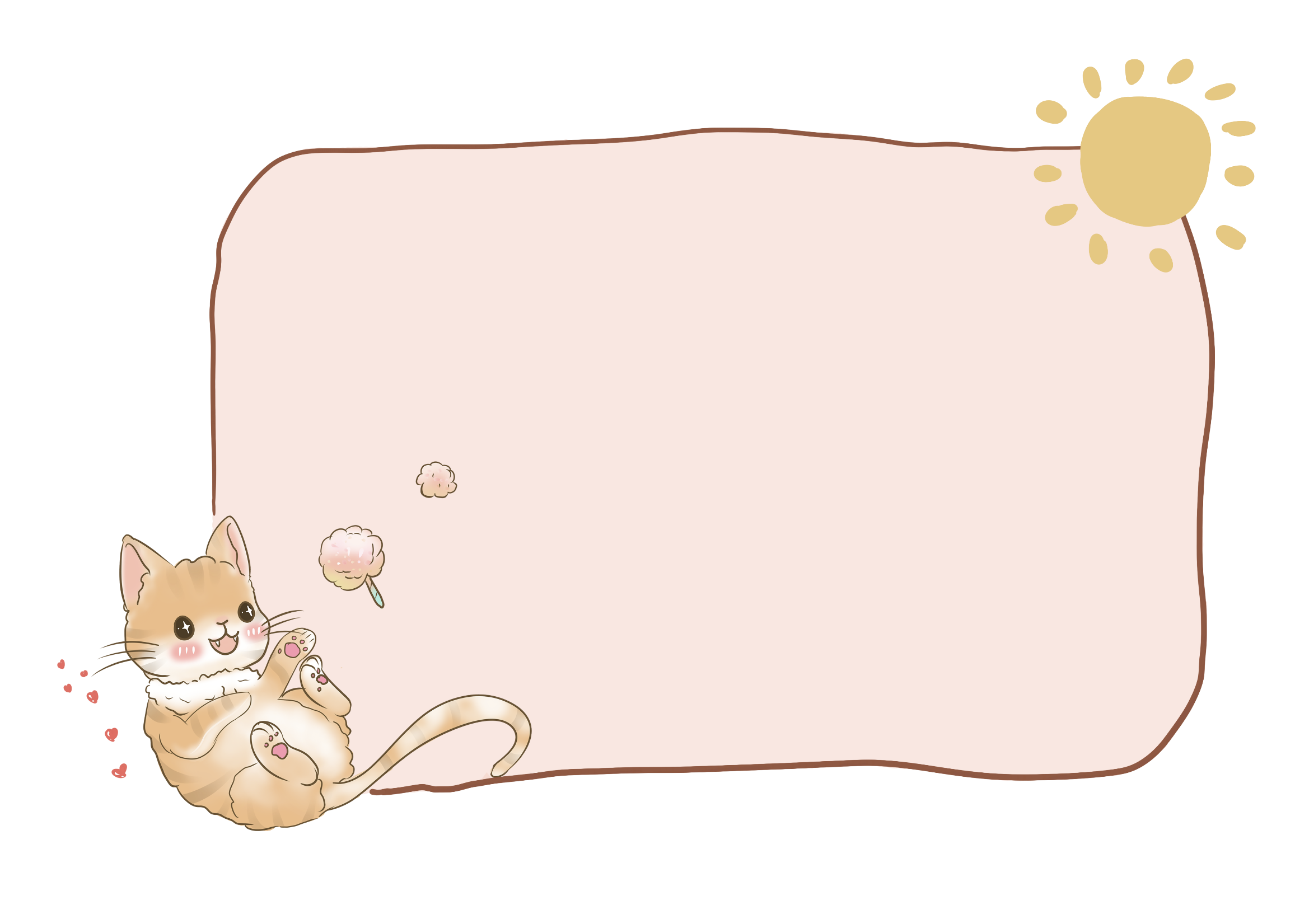 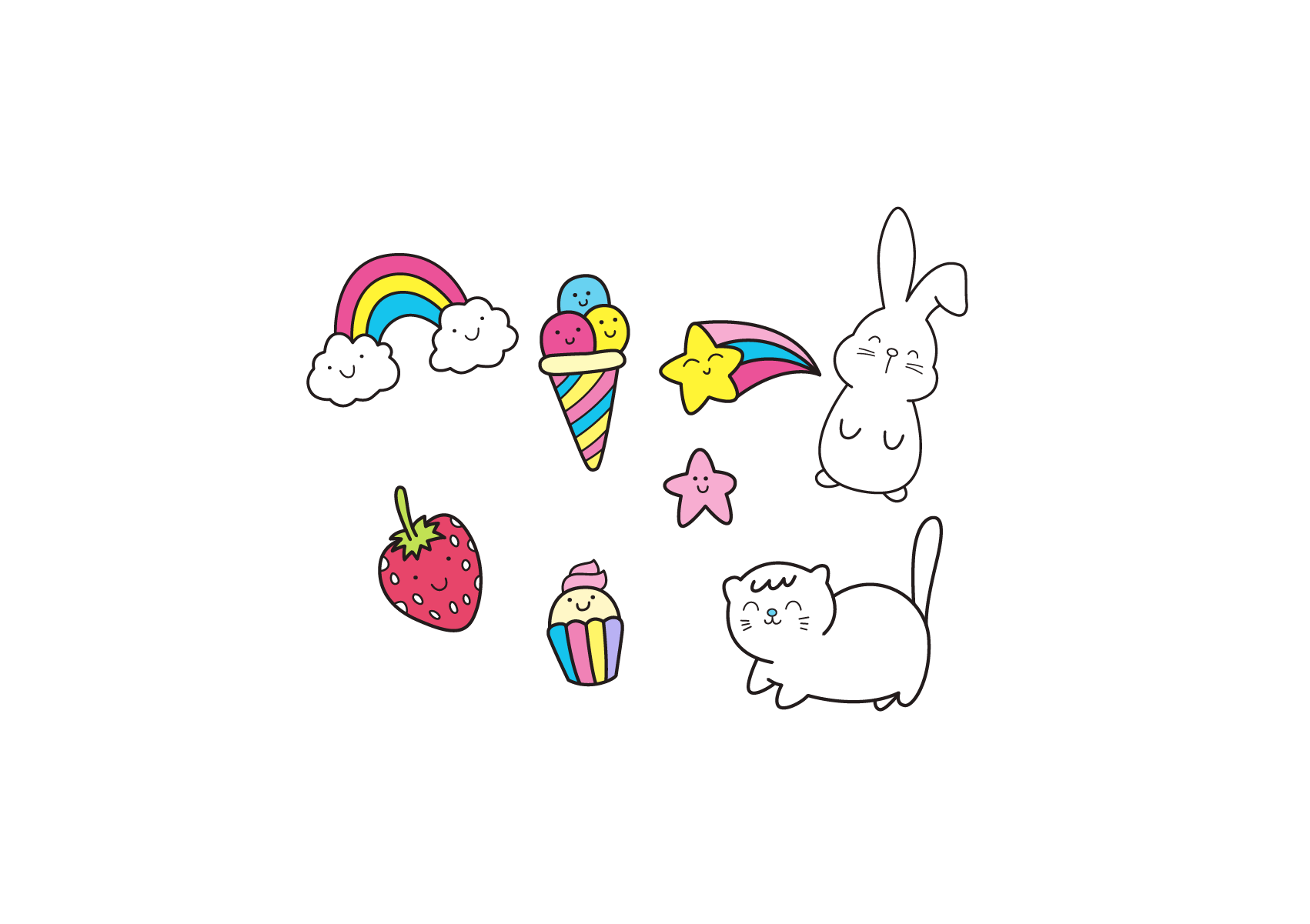 TRƯỜNG TIỂU HỌC PHÚC LỢI
TIẾNG VIỆT 1
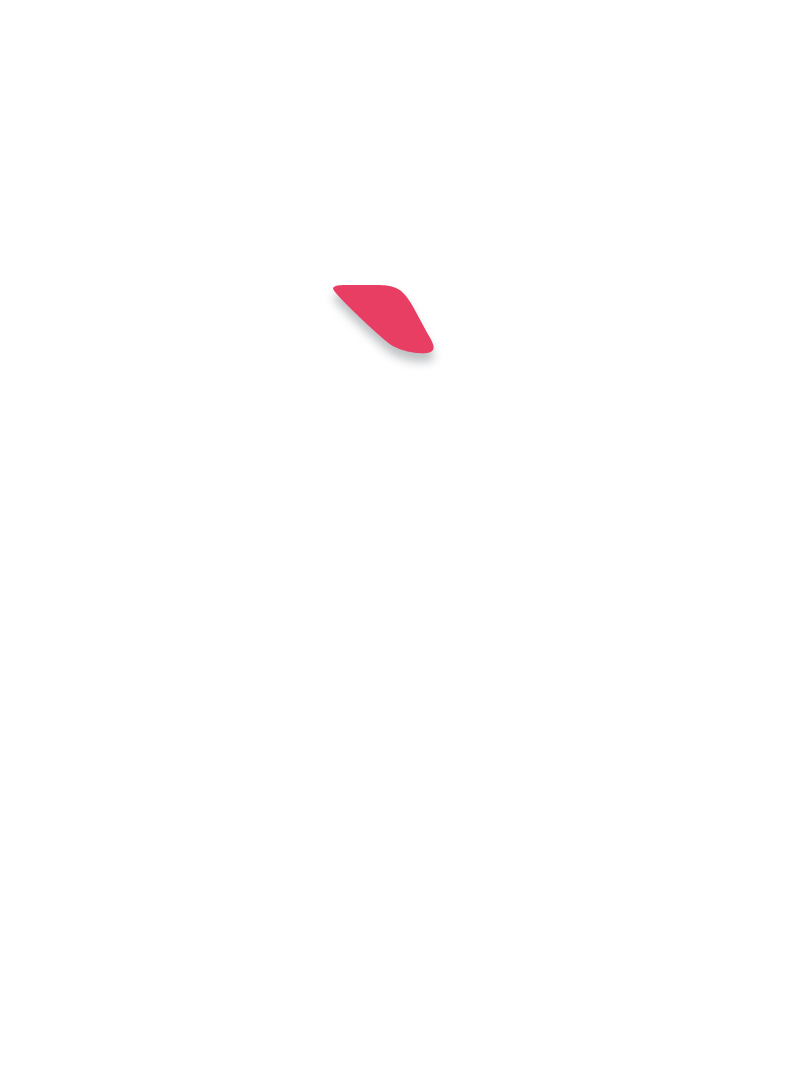 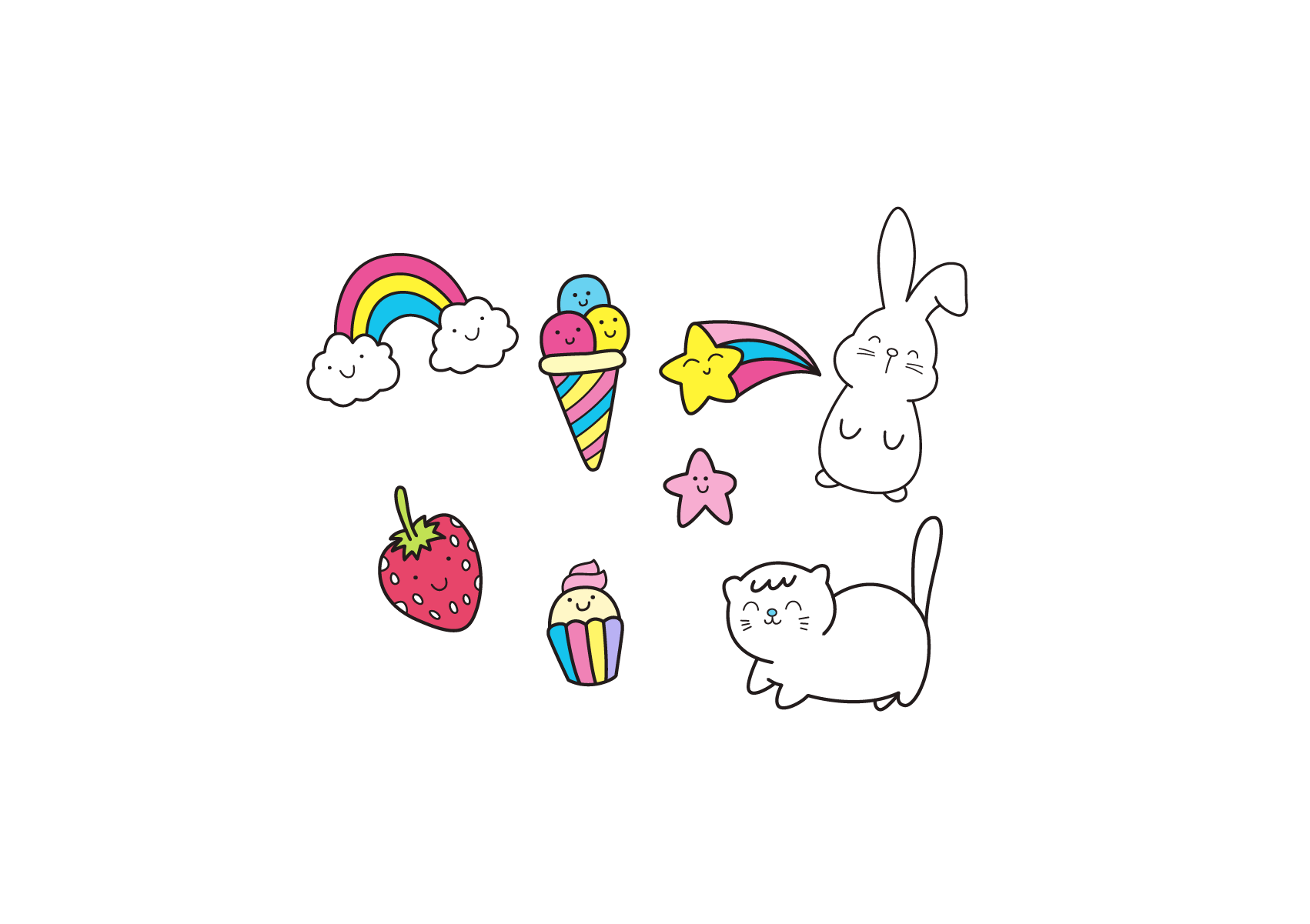 C c
Bài 3 :
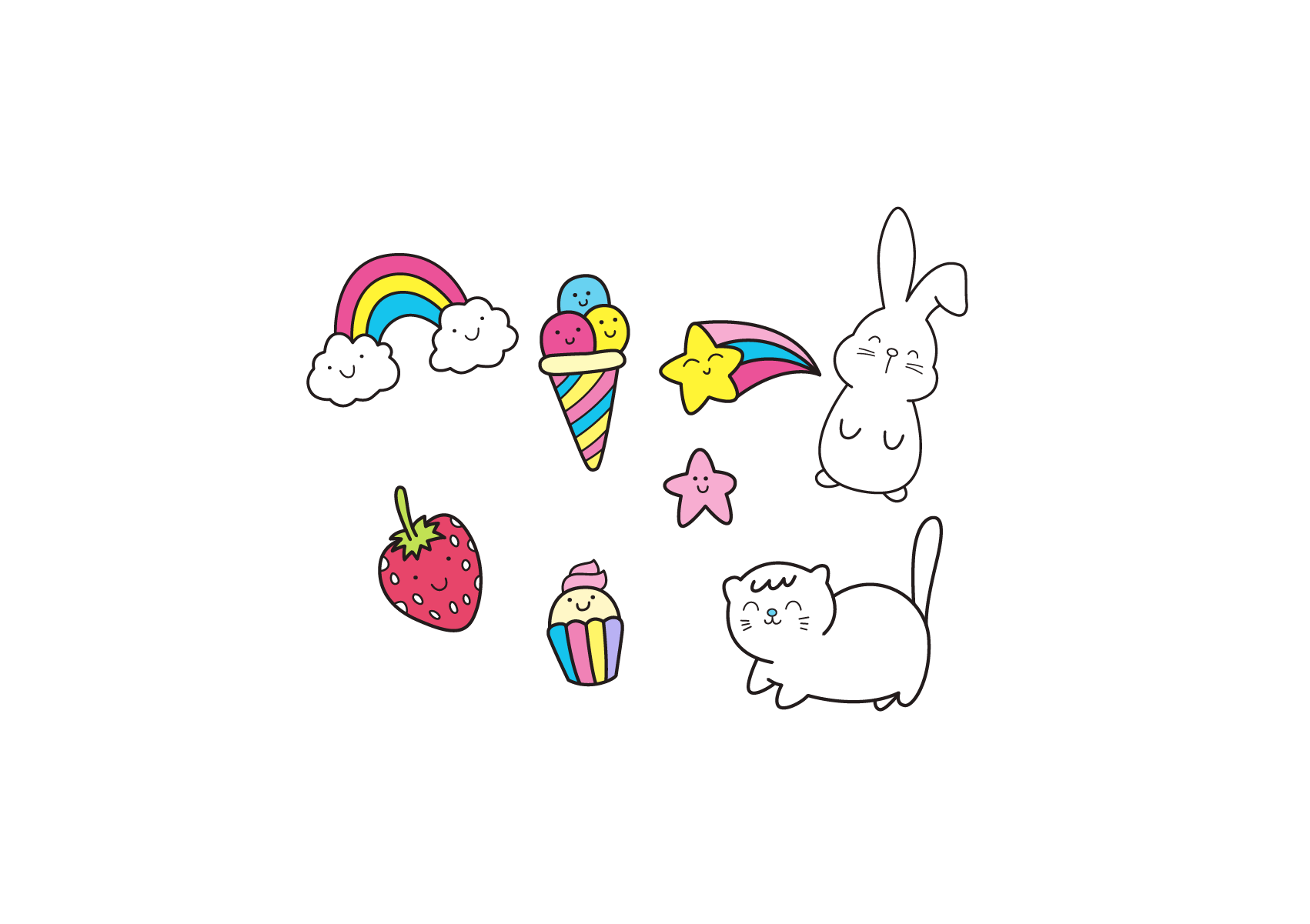 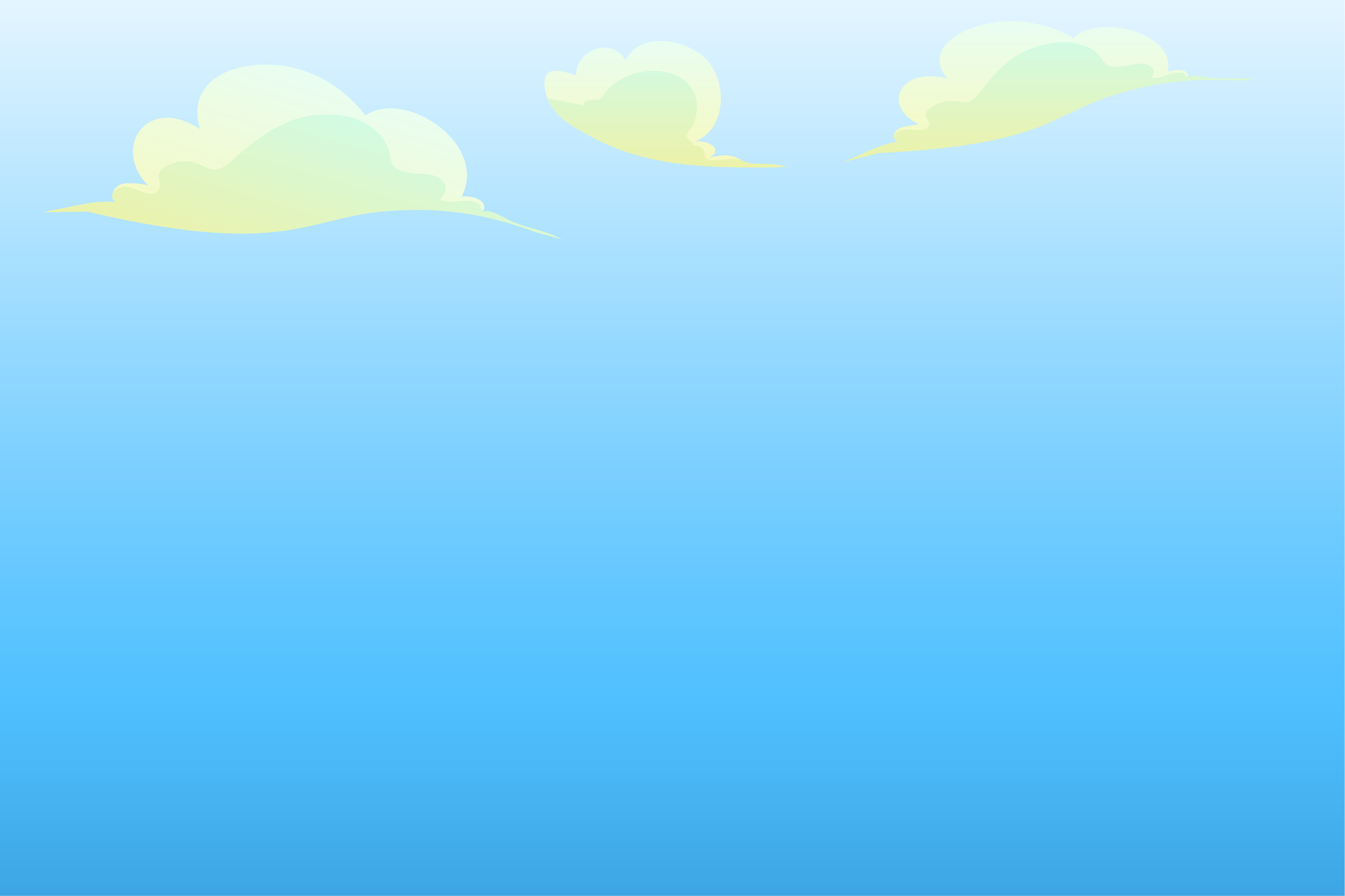 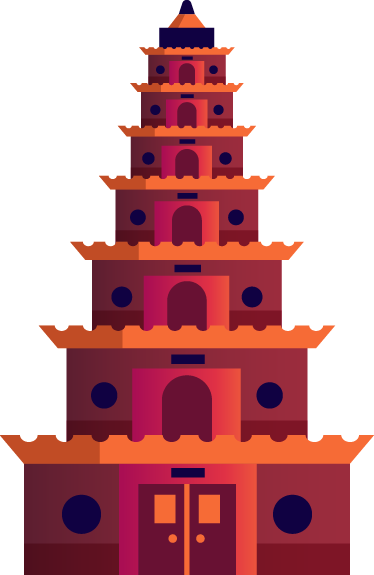 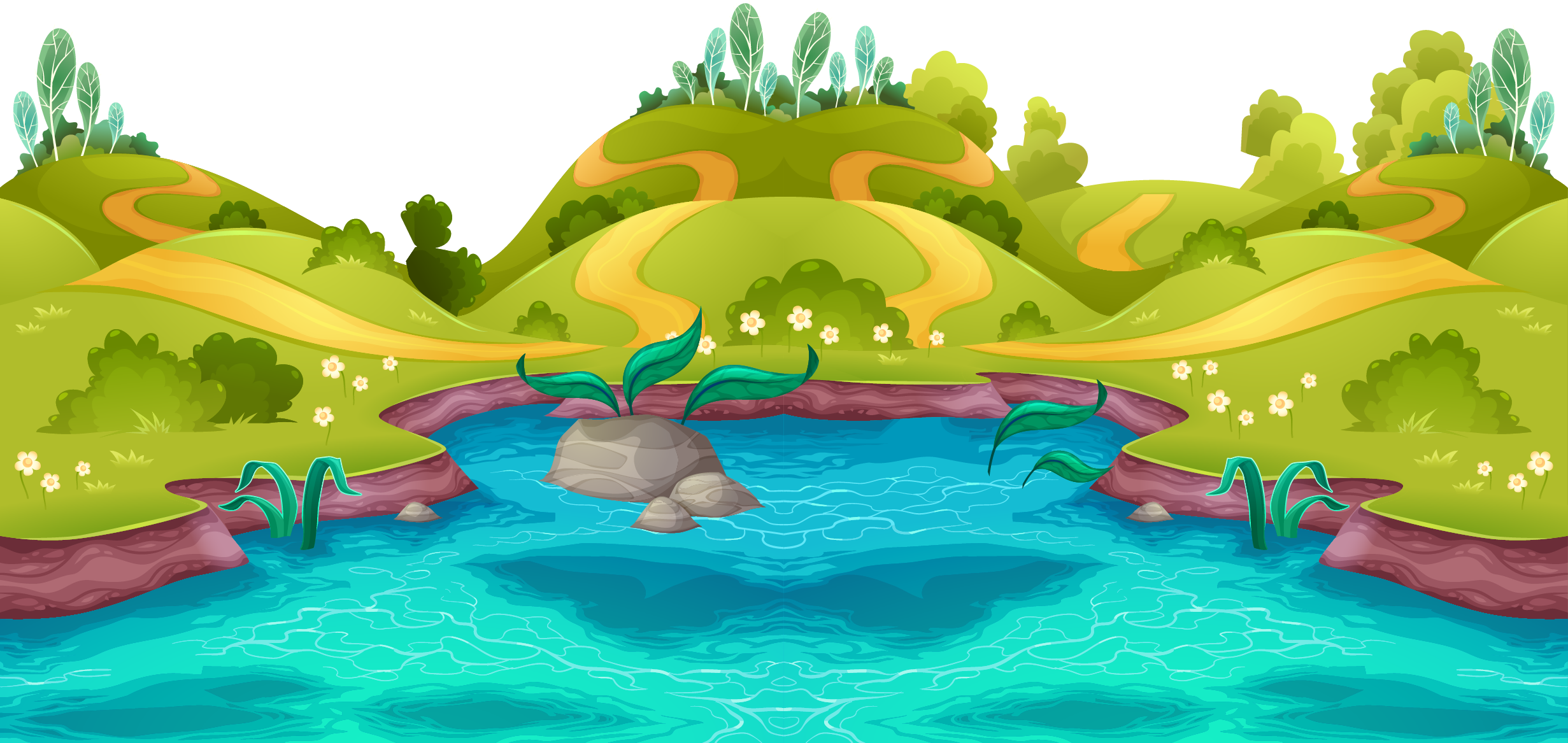 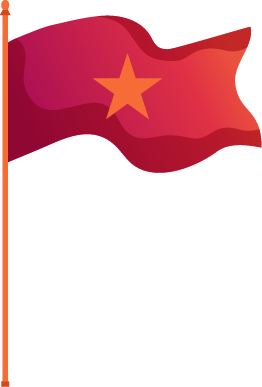 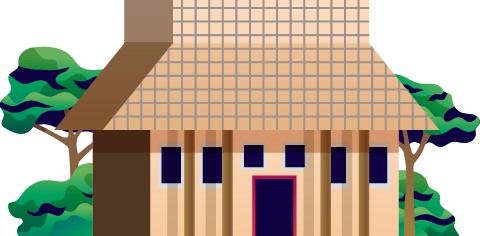 ẾCH CON VỀ NHÀ
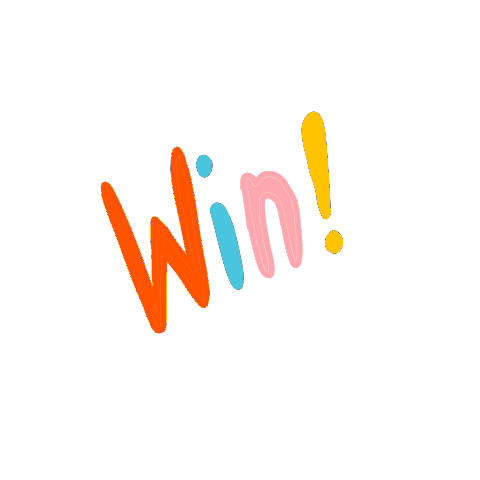 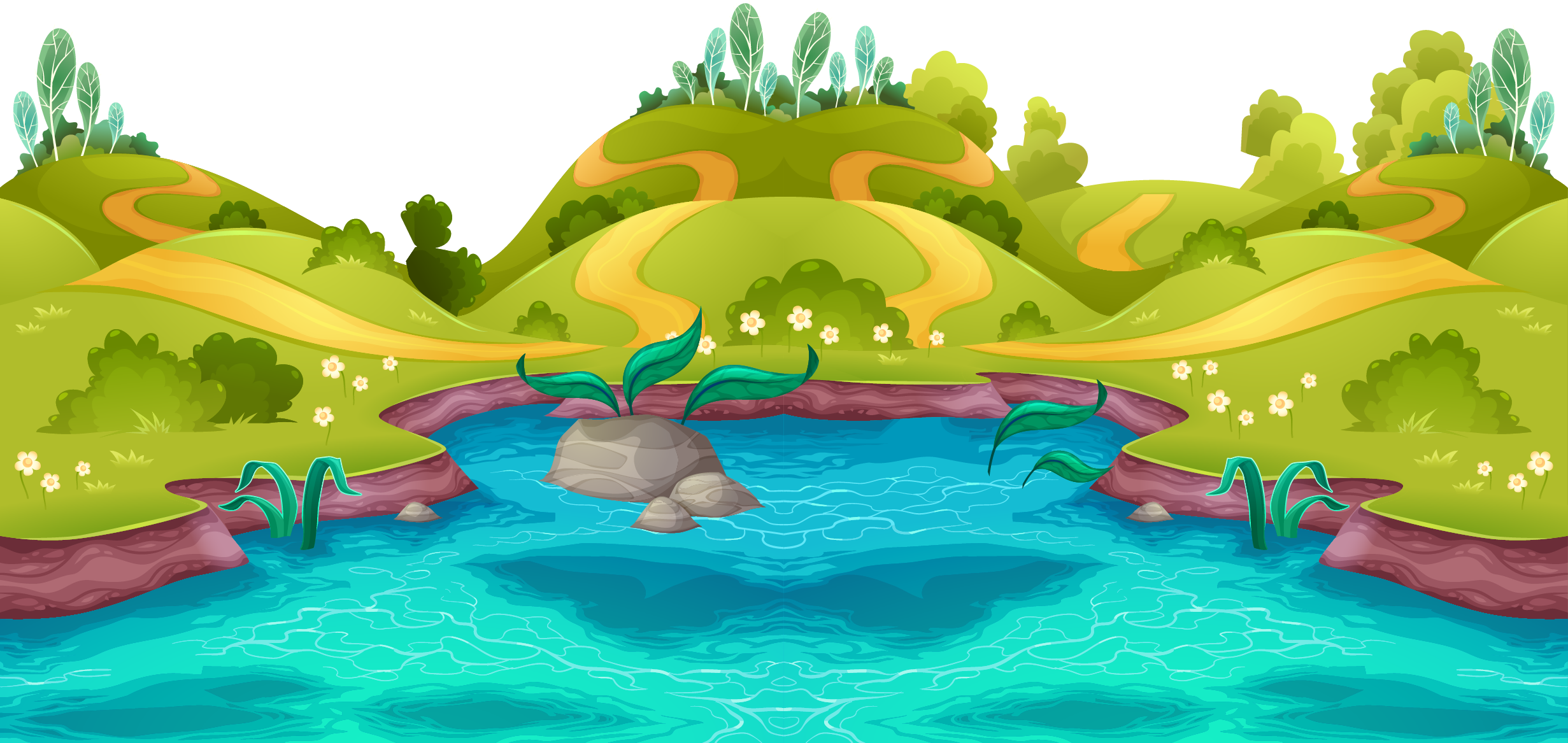 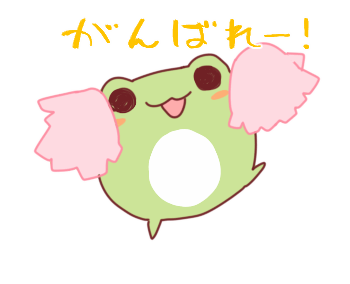 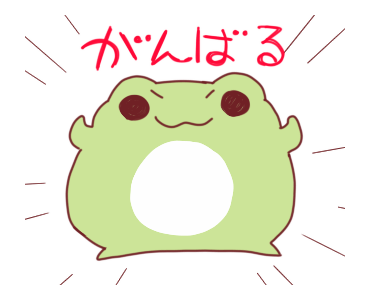 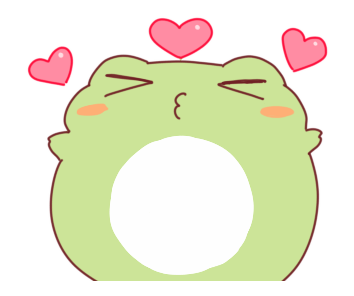 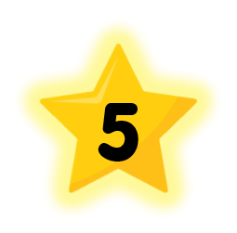 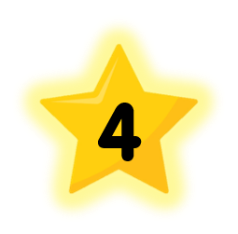 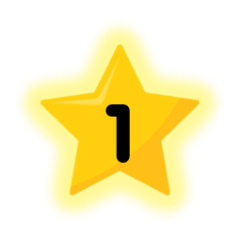 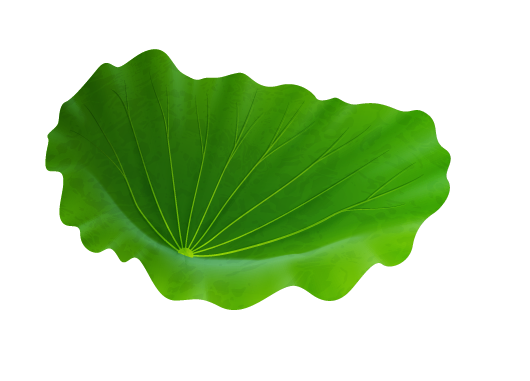 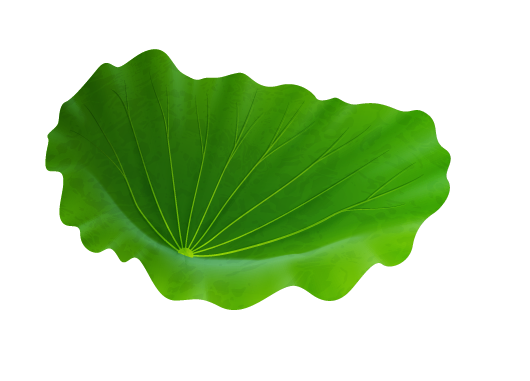 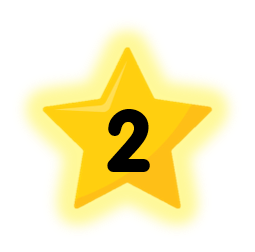 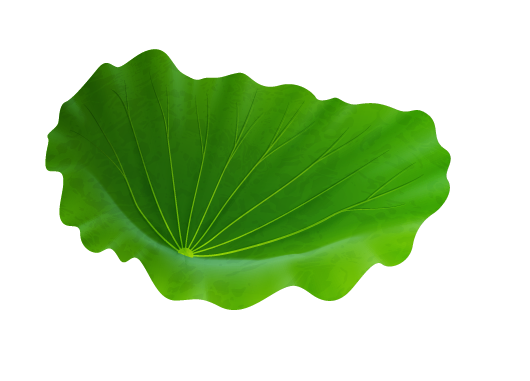 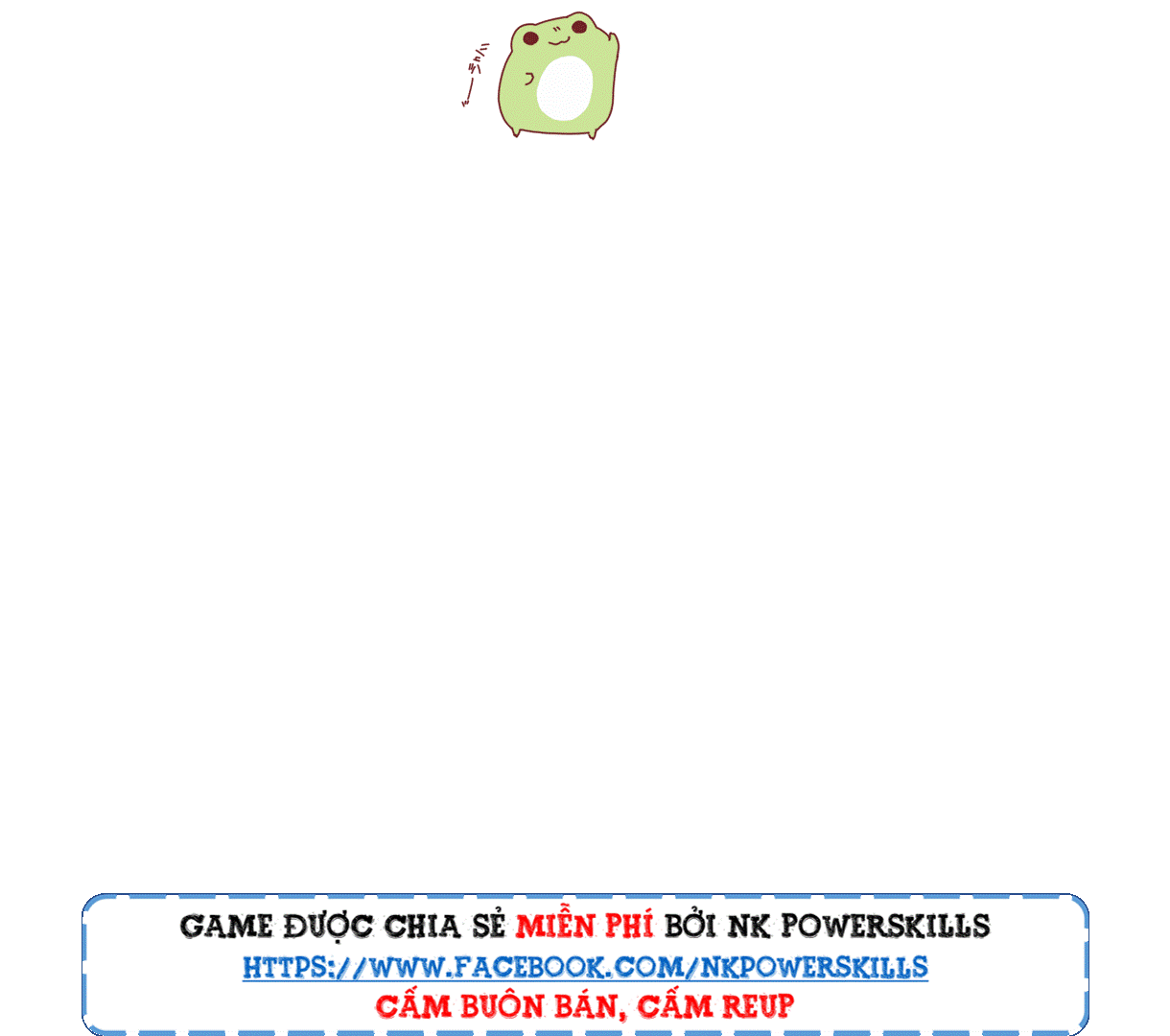 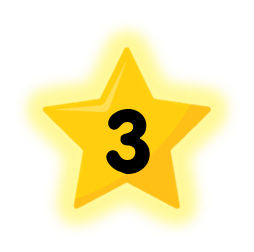 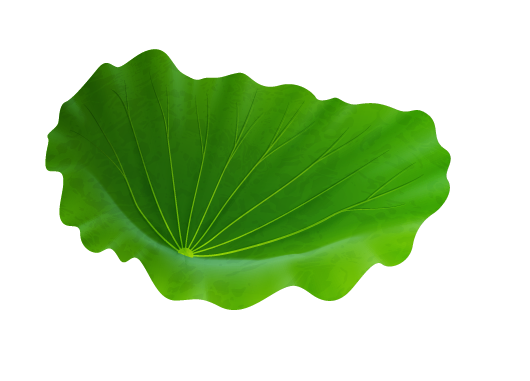 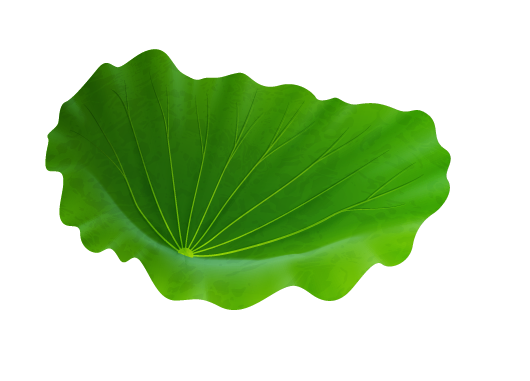 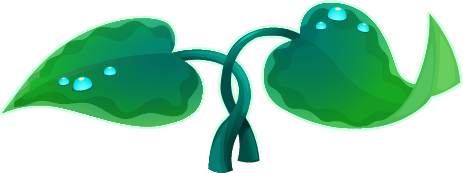 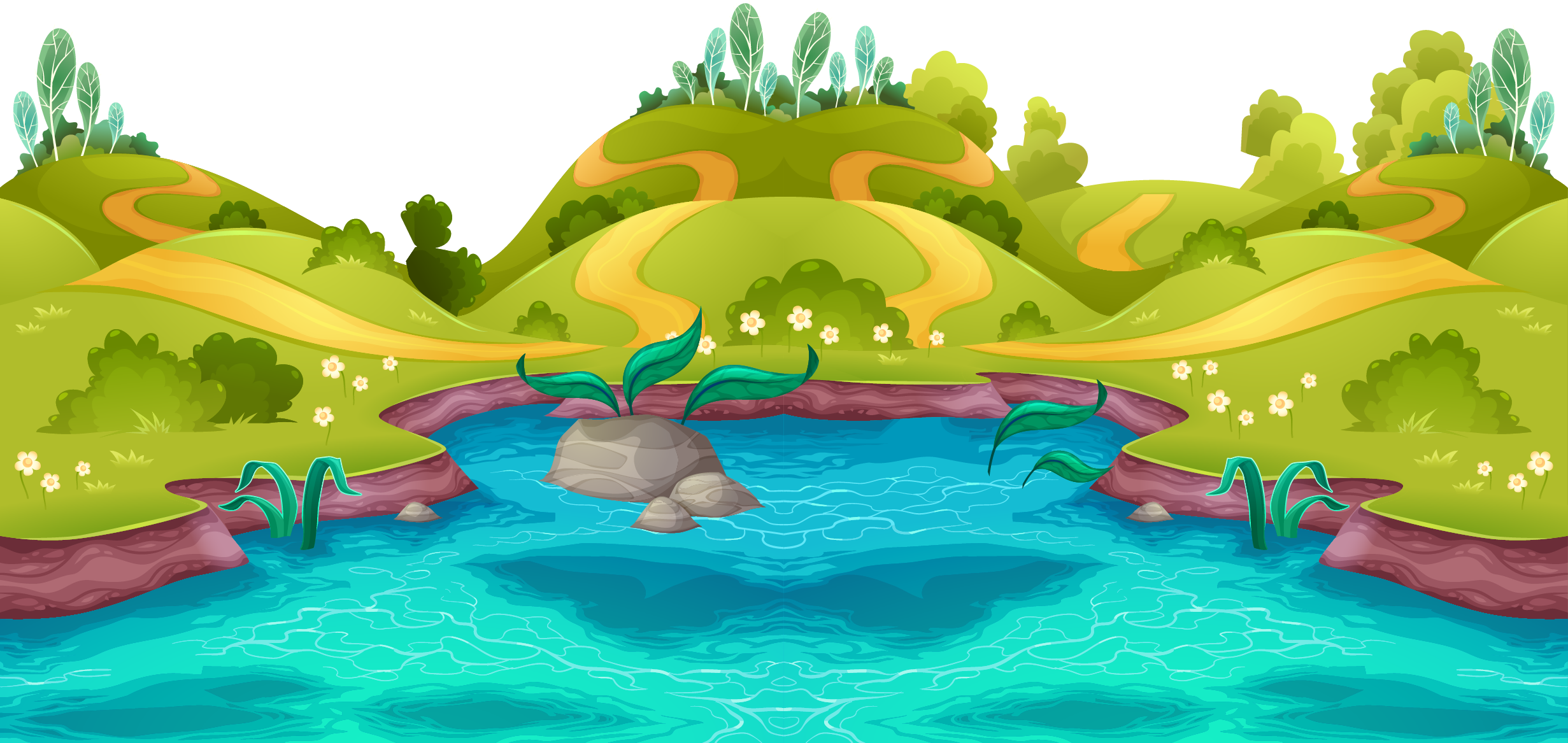 Từ nào có chứa âm b
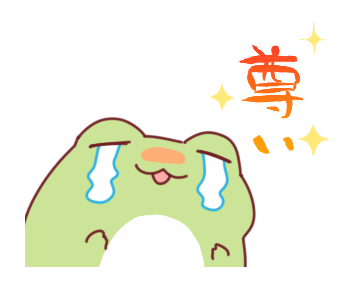 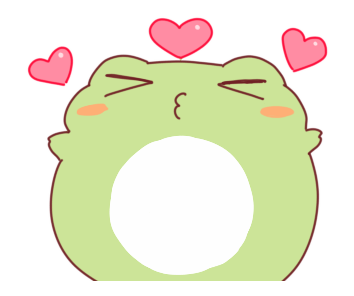 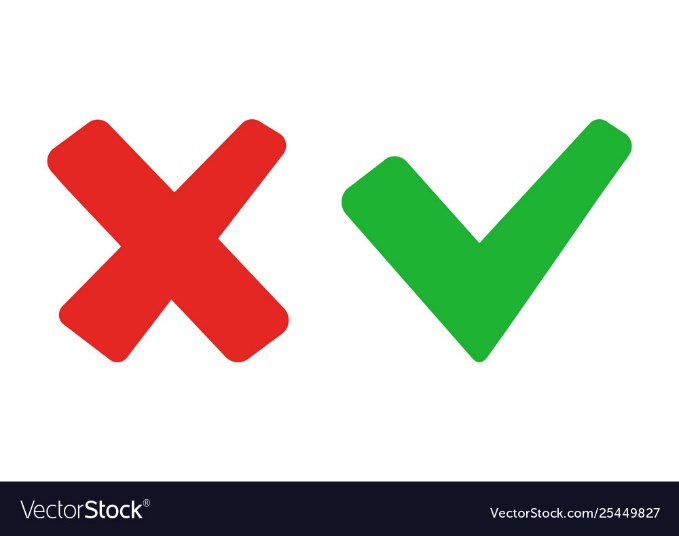 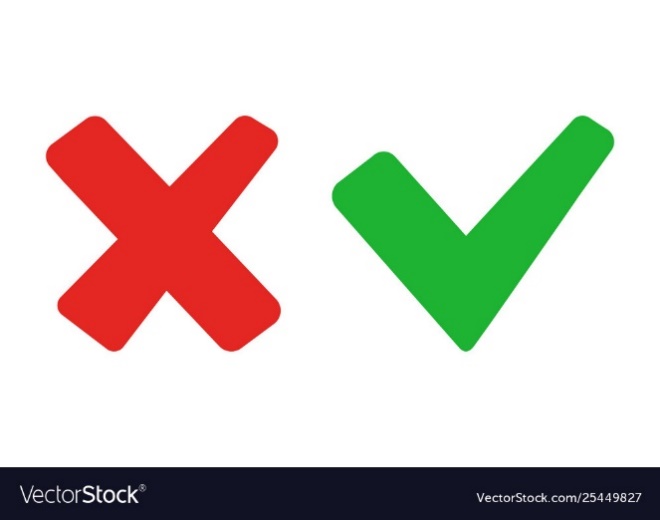 B. bà
A. mẹ
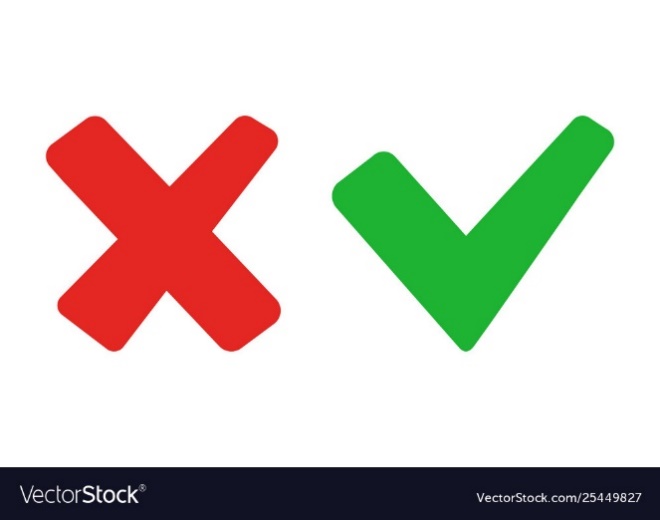 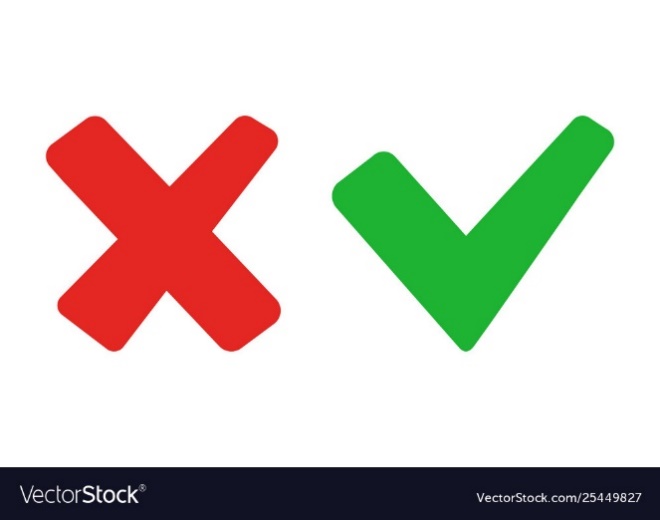 C. hà
d. anh
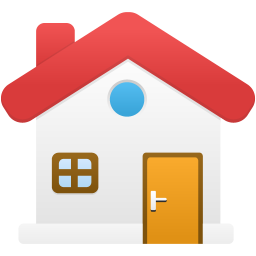 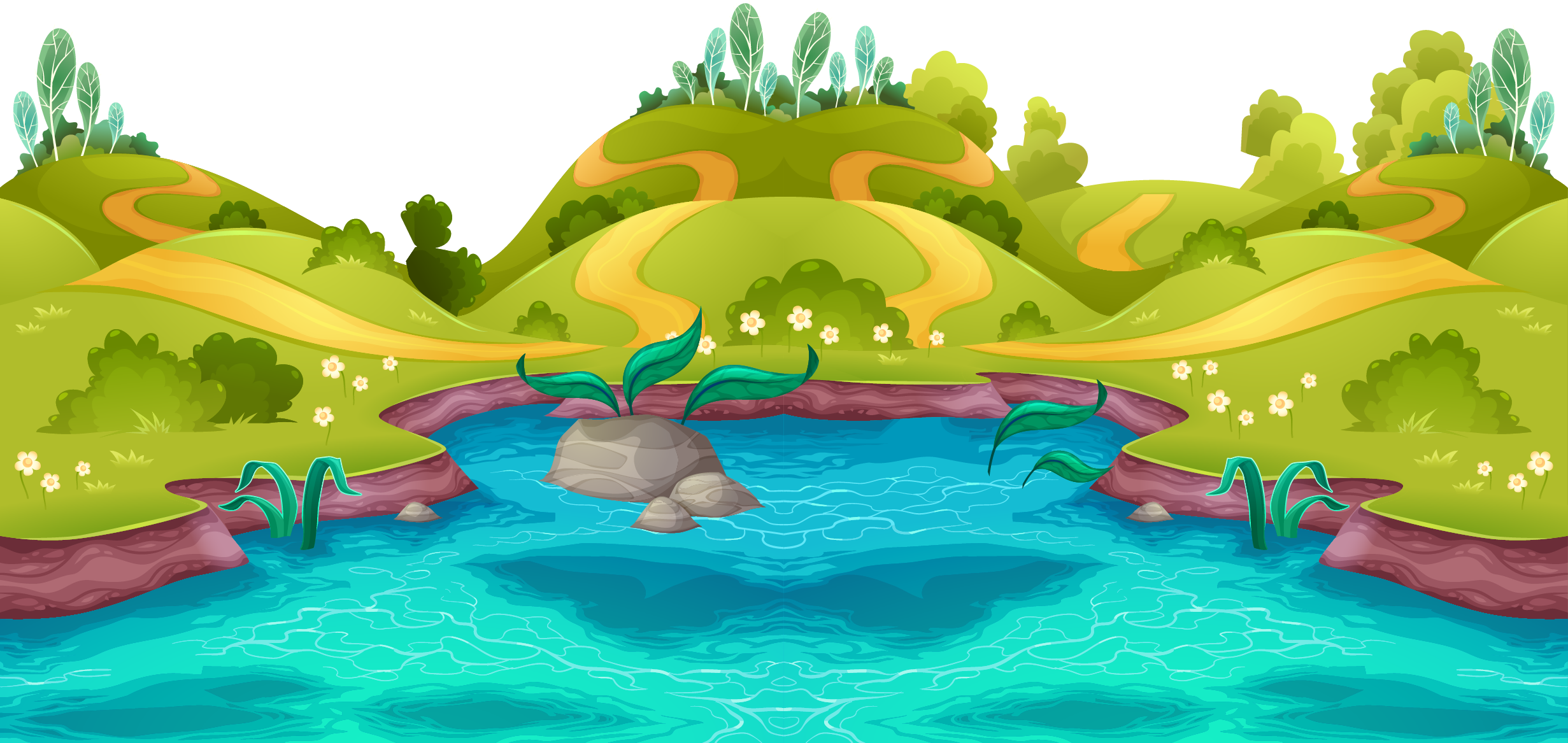 Từ nào không chứa âm b
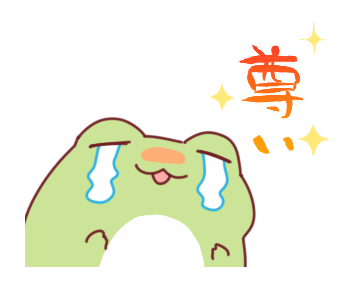 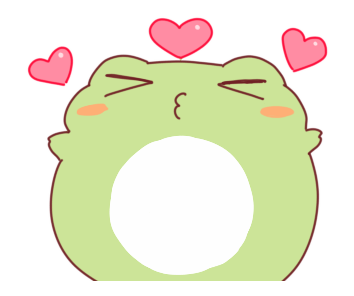 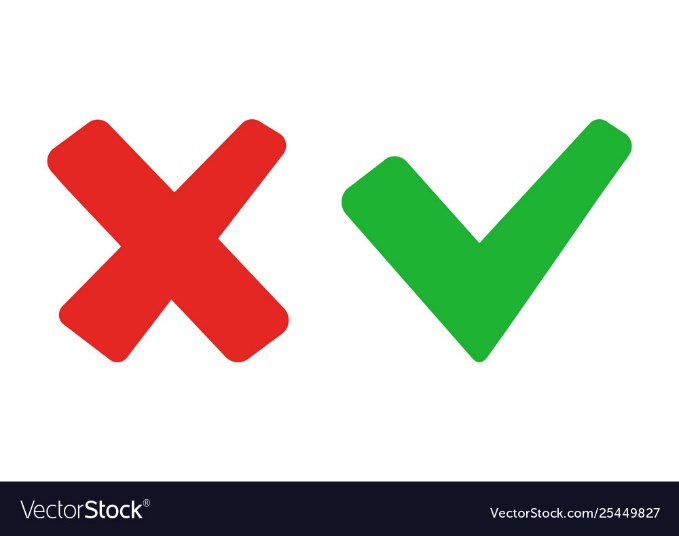 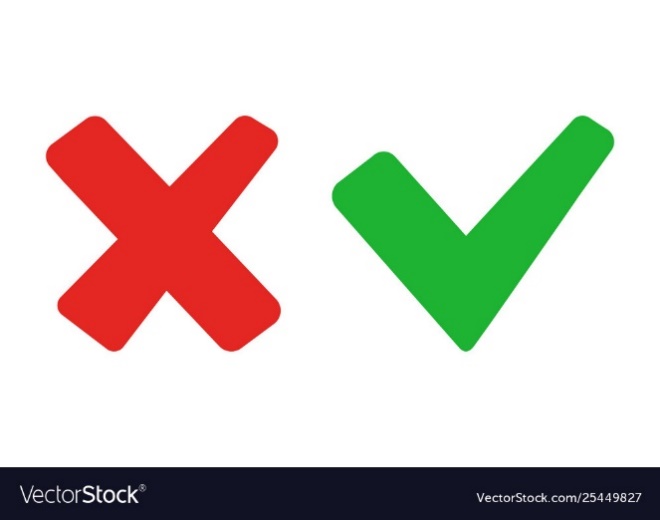 B. cá
A. ba ba
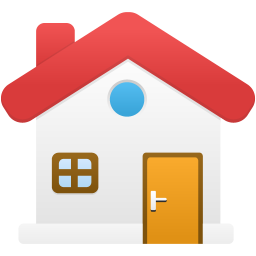 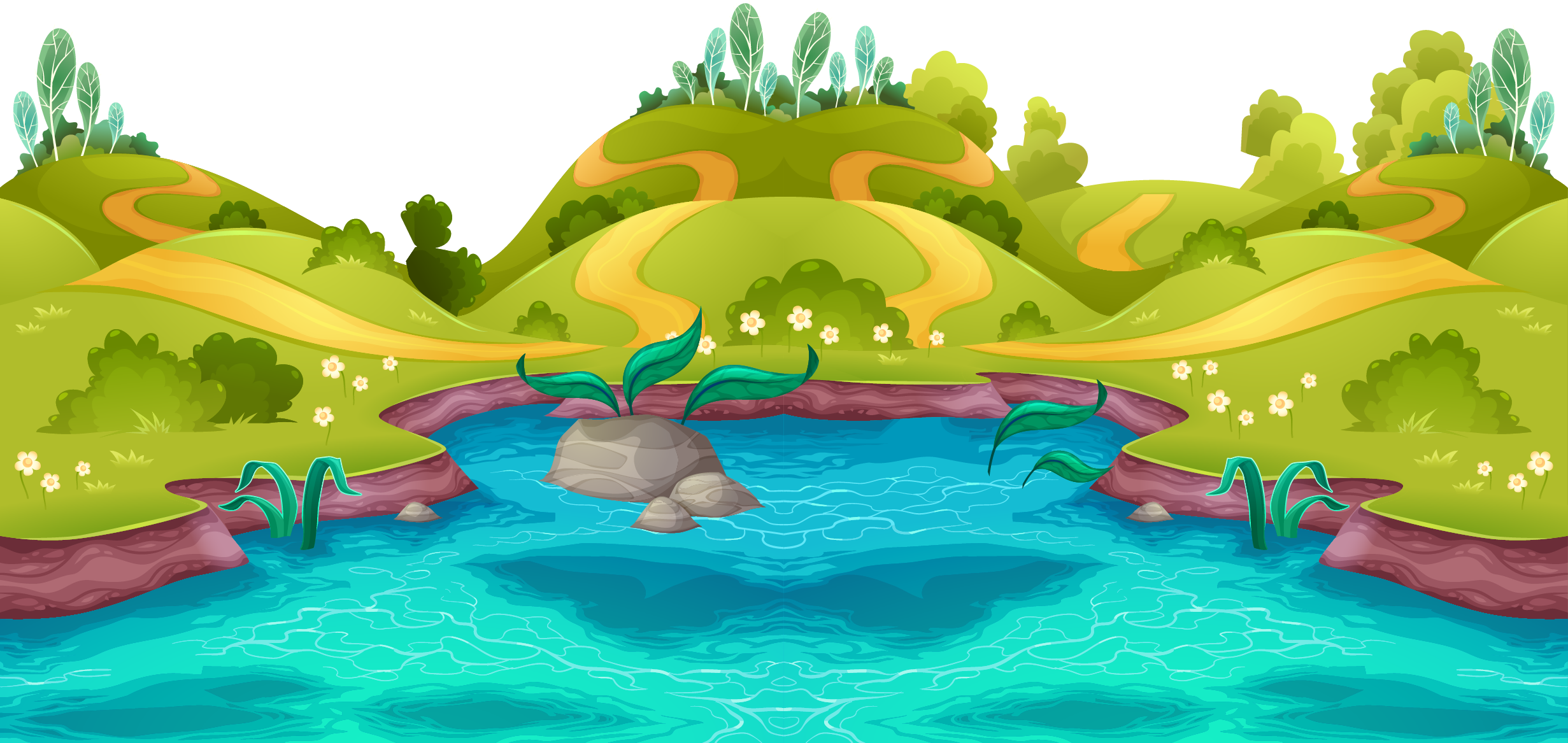 Đọc to các từ sau đây:
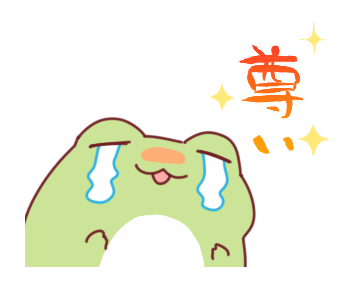 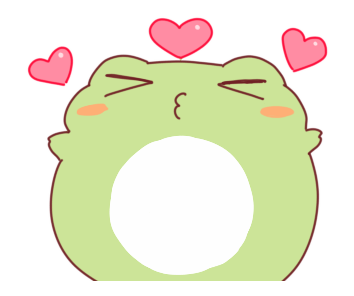 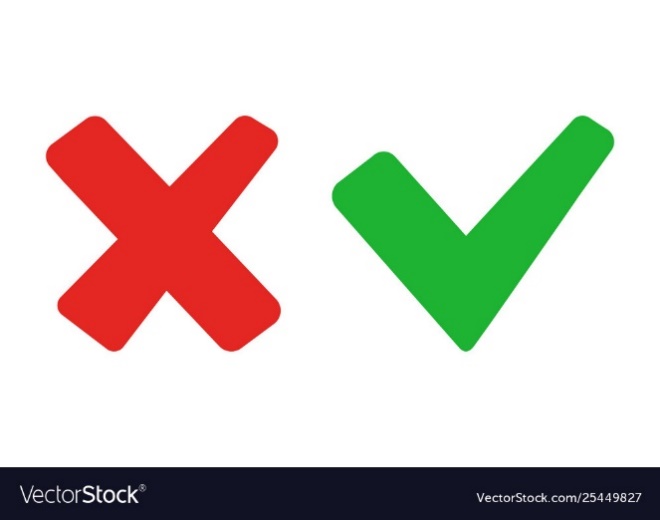 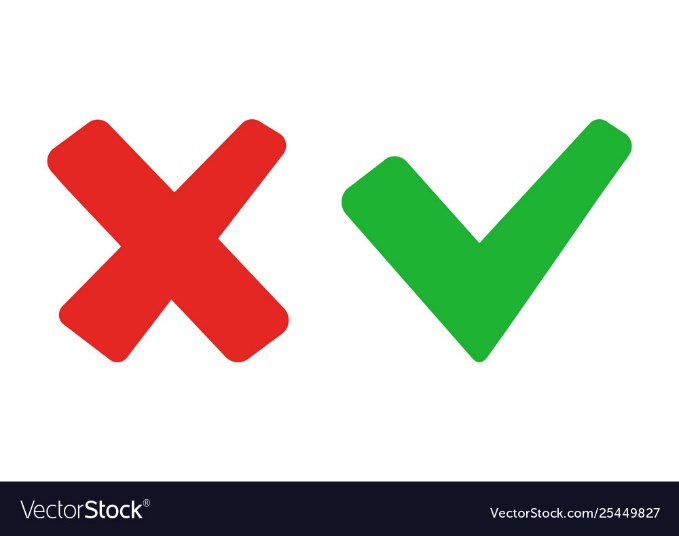 ba ba, bà
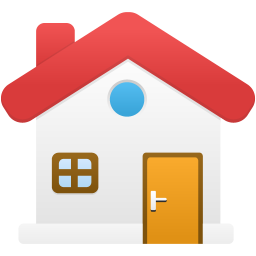 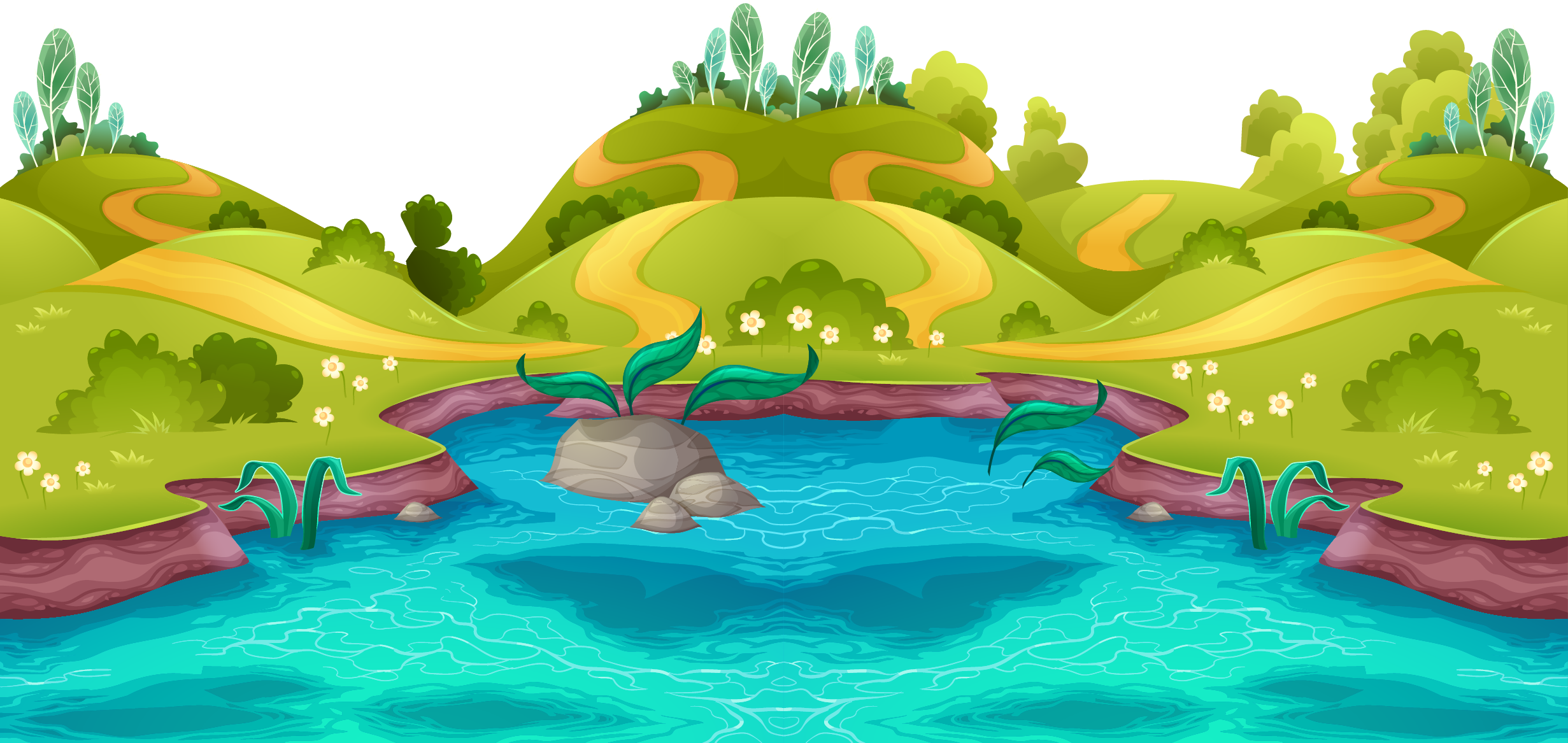 Hình ảnh này tương ứng với từ nào dưới đây?
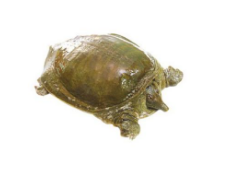 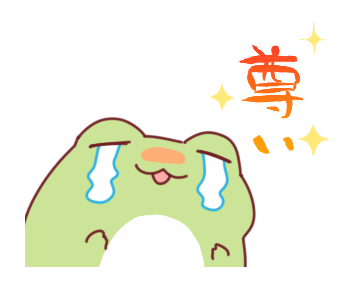 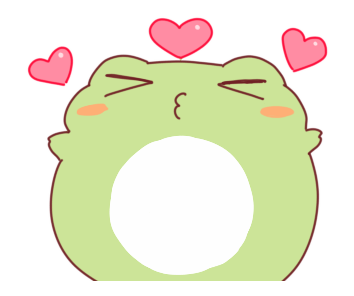 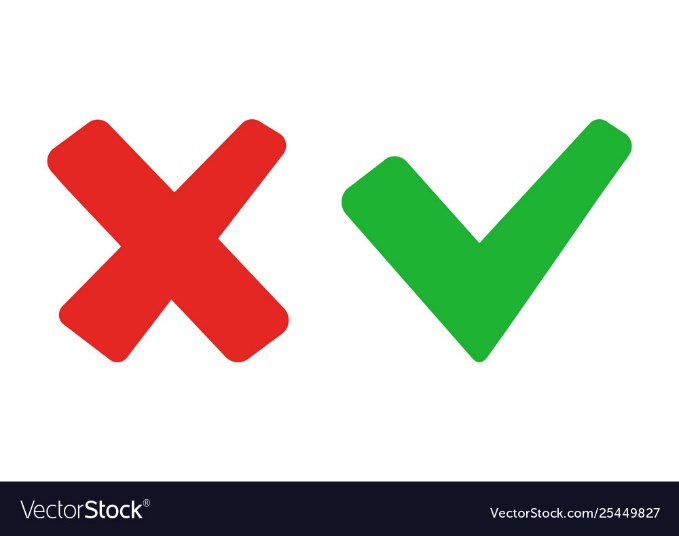 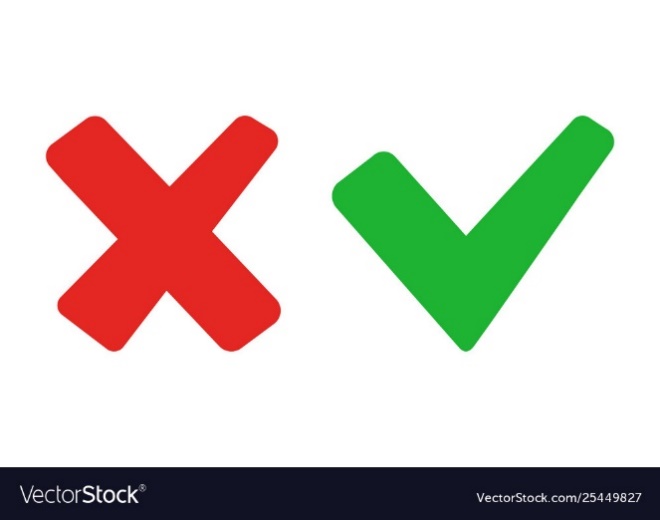 b. ba ba
a. bà
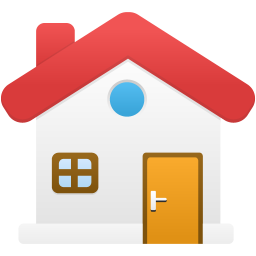 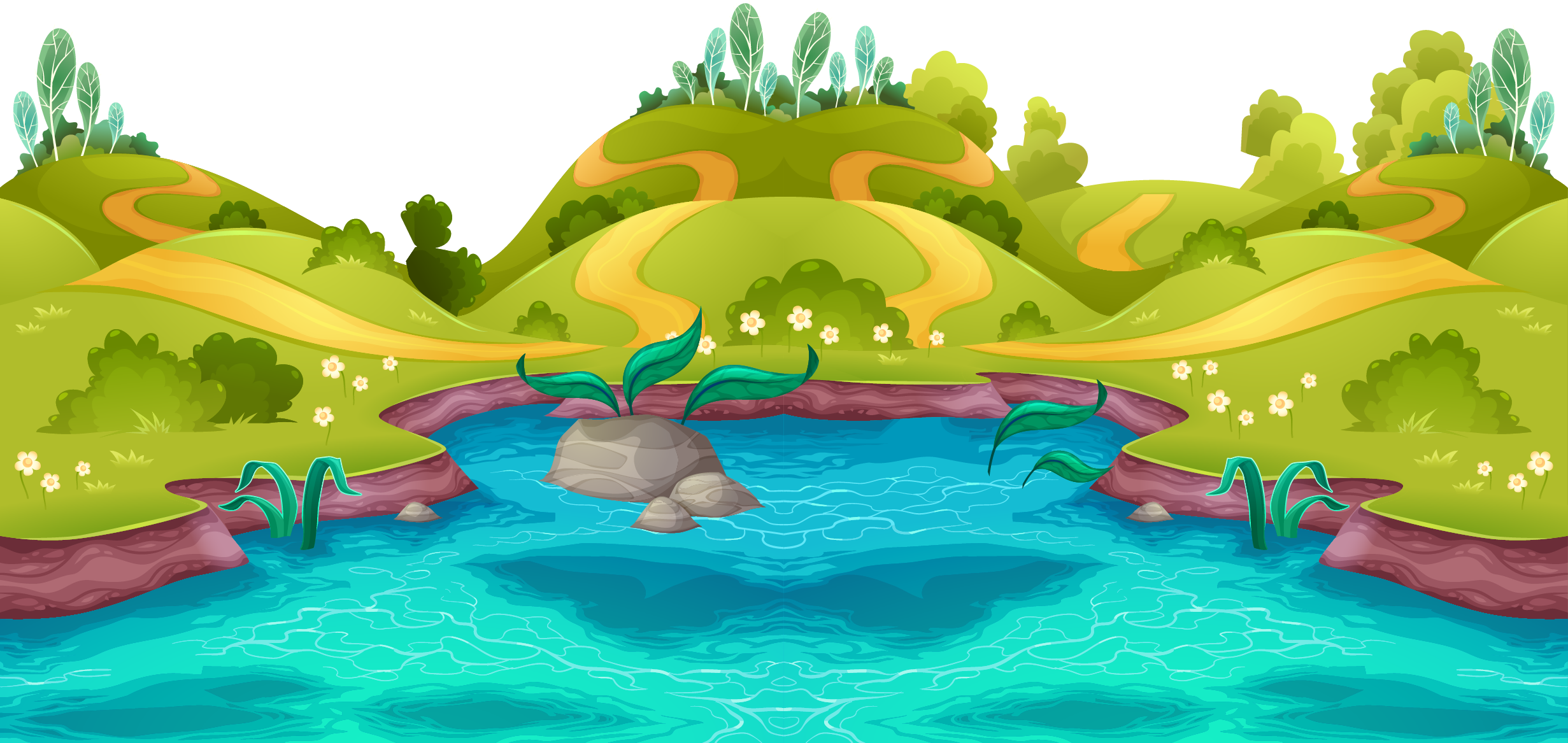 Con số này tương ứng với từ nào dưới đây?
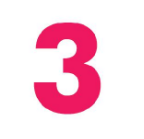 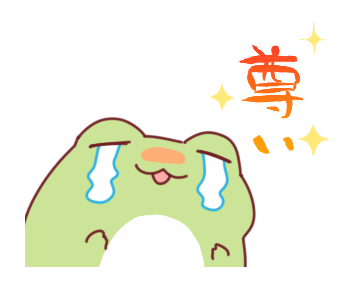 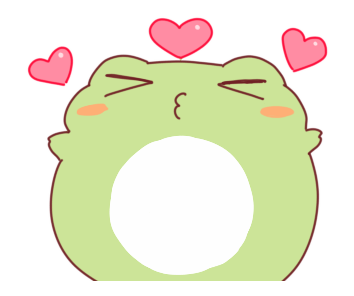 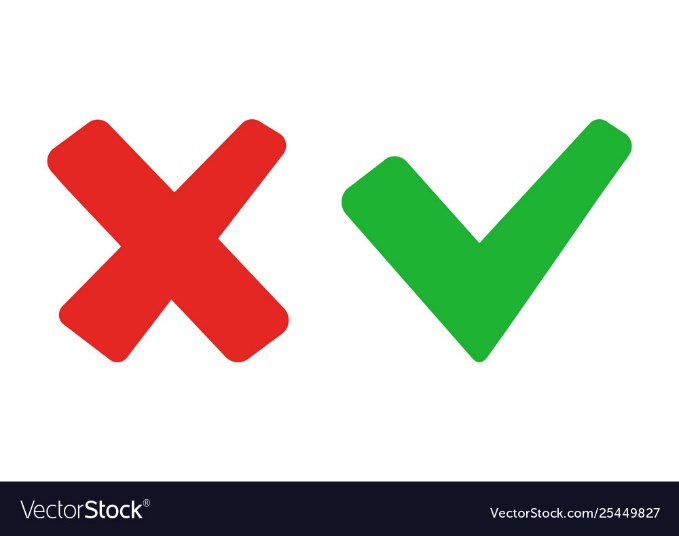 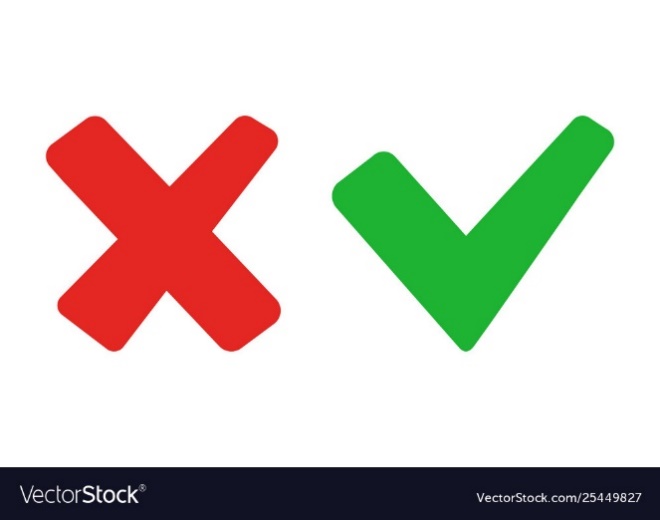 a. ba
b. bốn
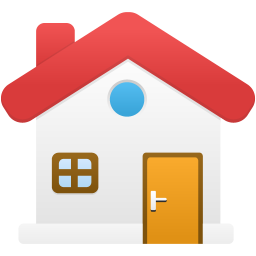 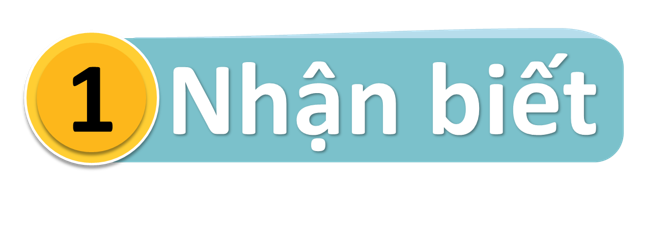 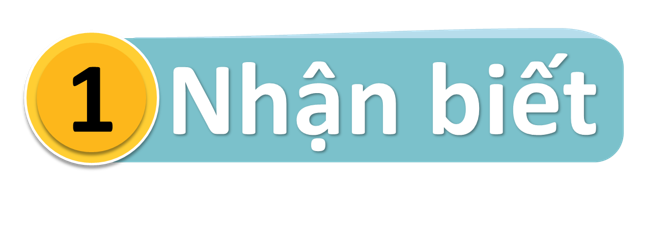 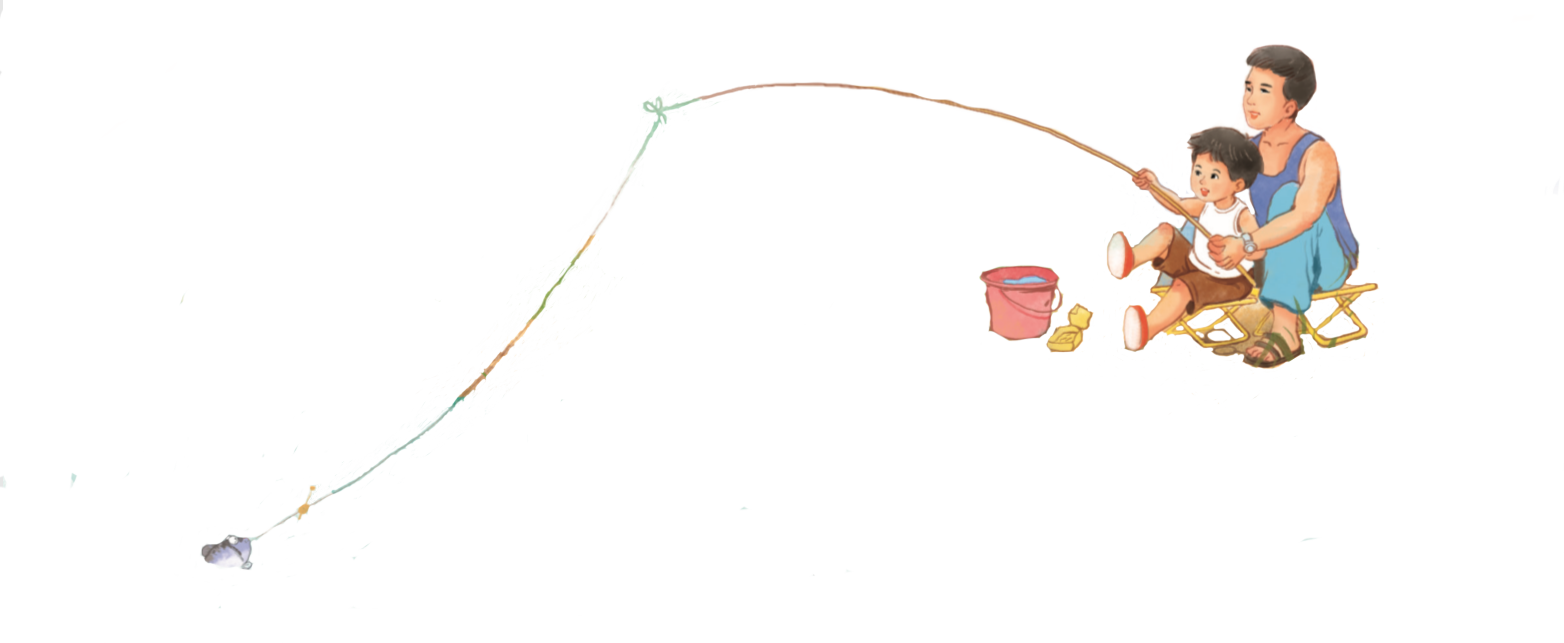 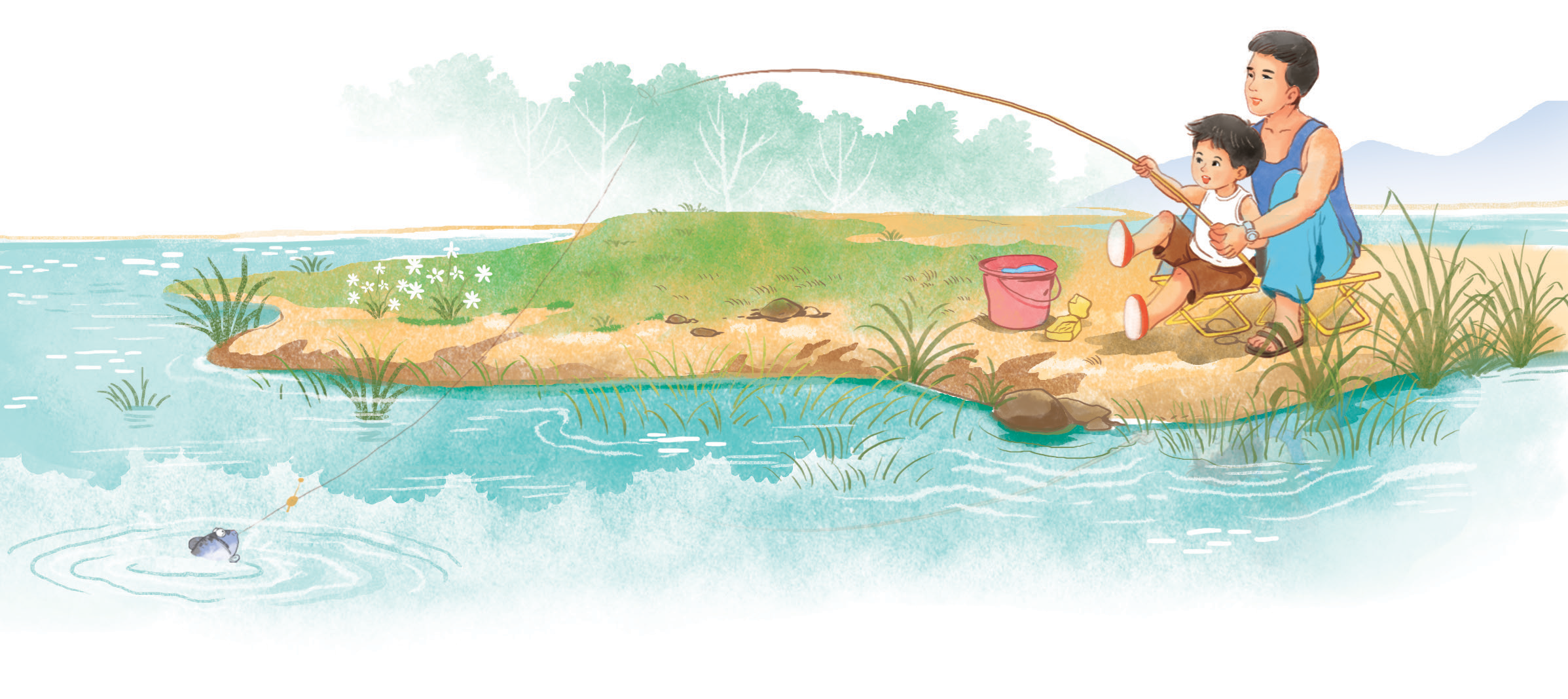 Nam và bố câu cá.
c
c
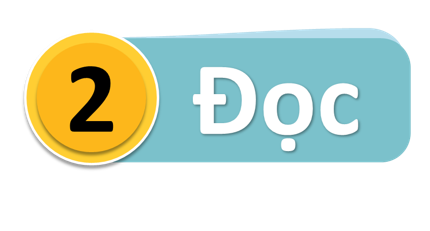 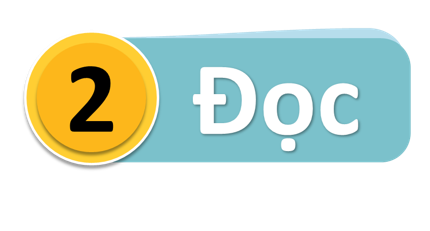 c
C
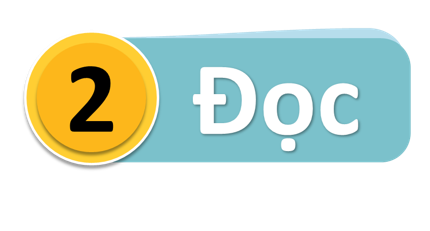 c
C
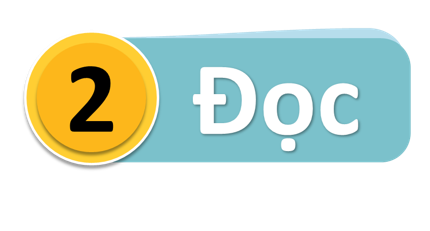 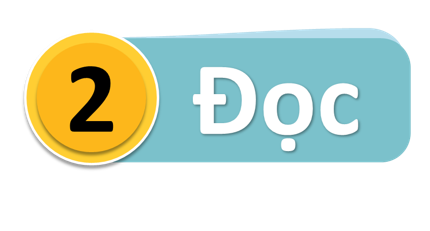 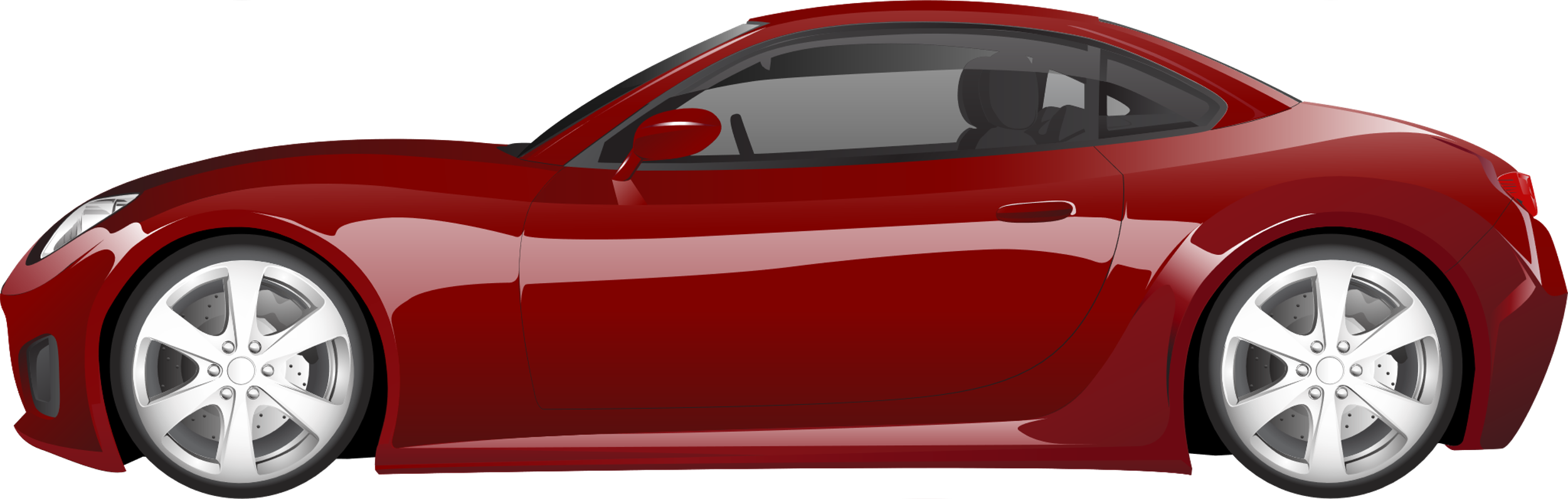 c
c
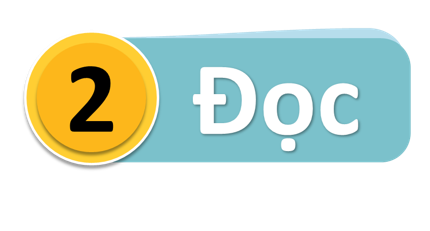 c
a
c
a
ca
ca
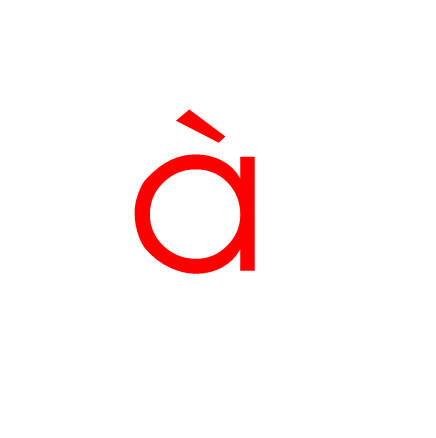 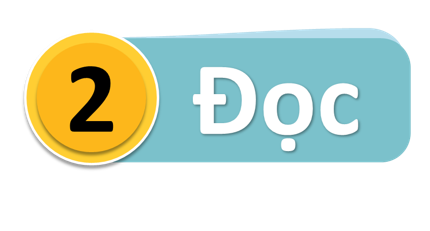 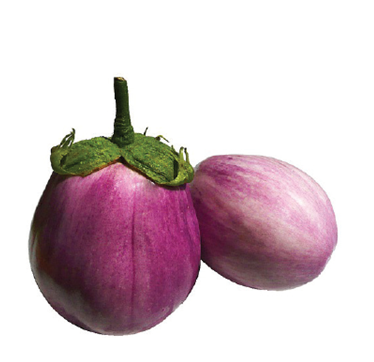 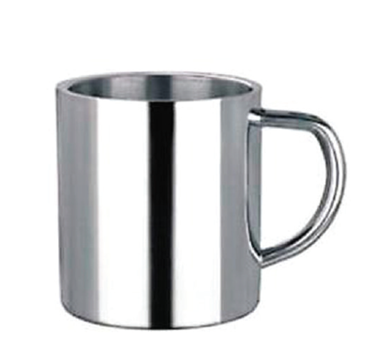 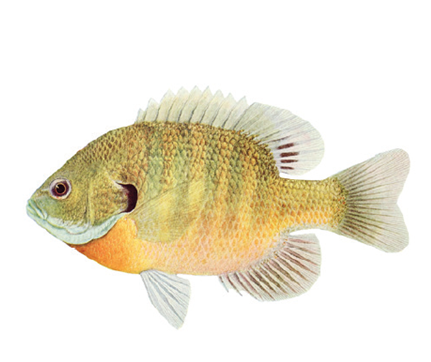 ca
ca
à
cá
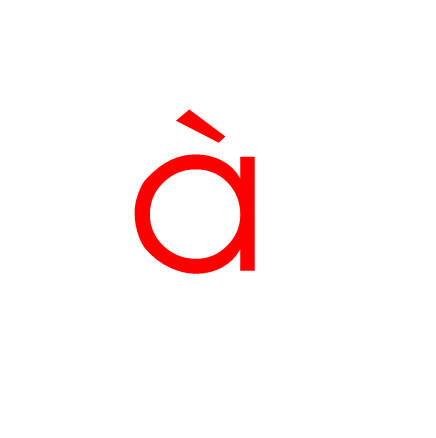 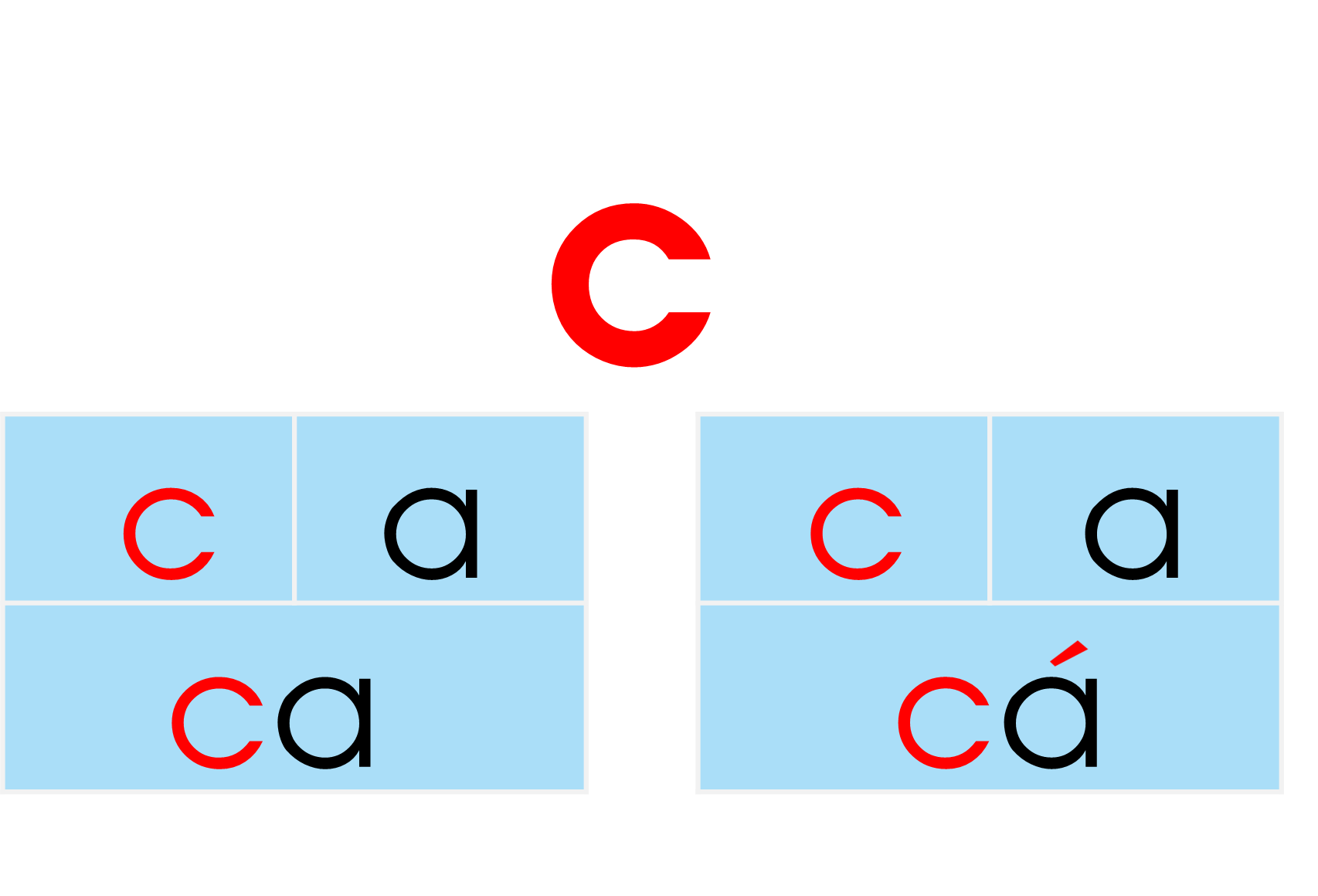 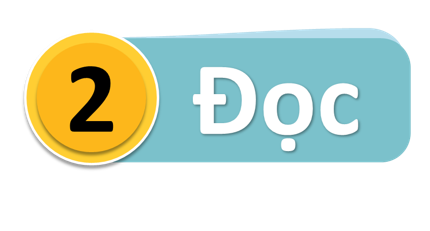 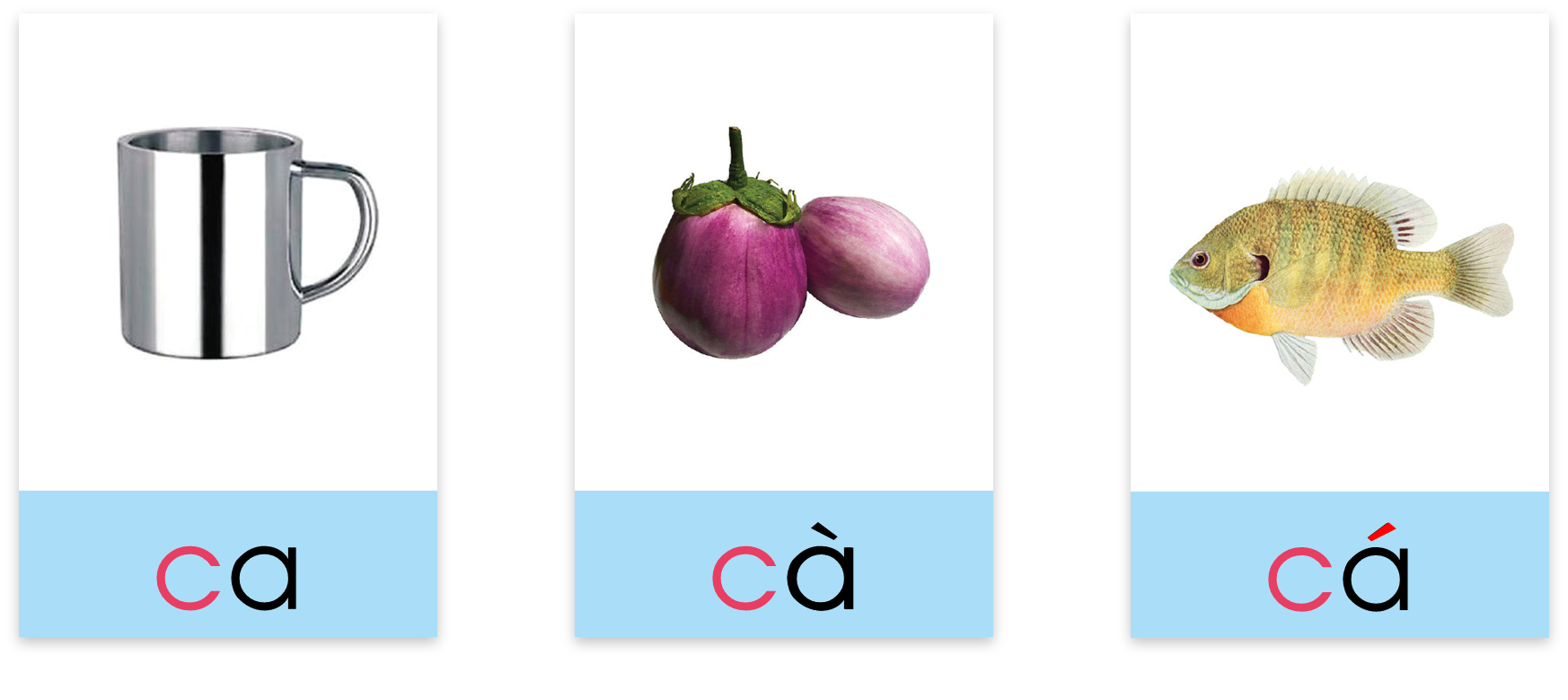 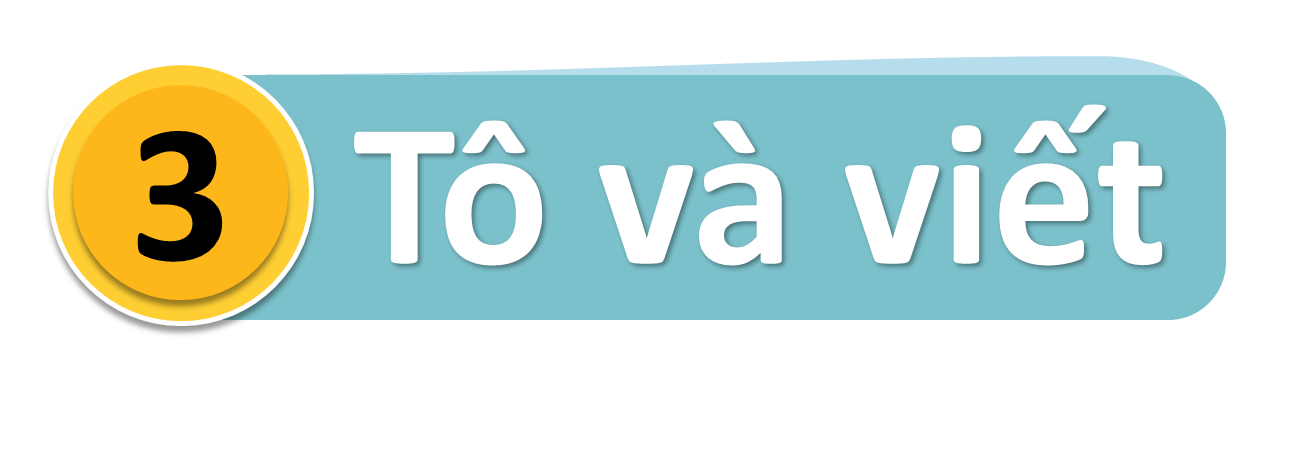 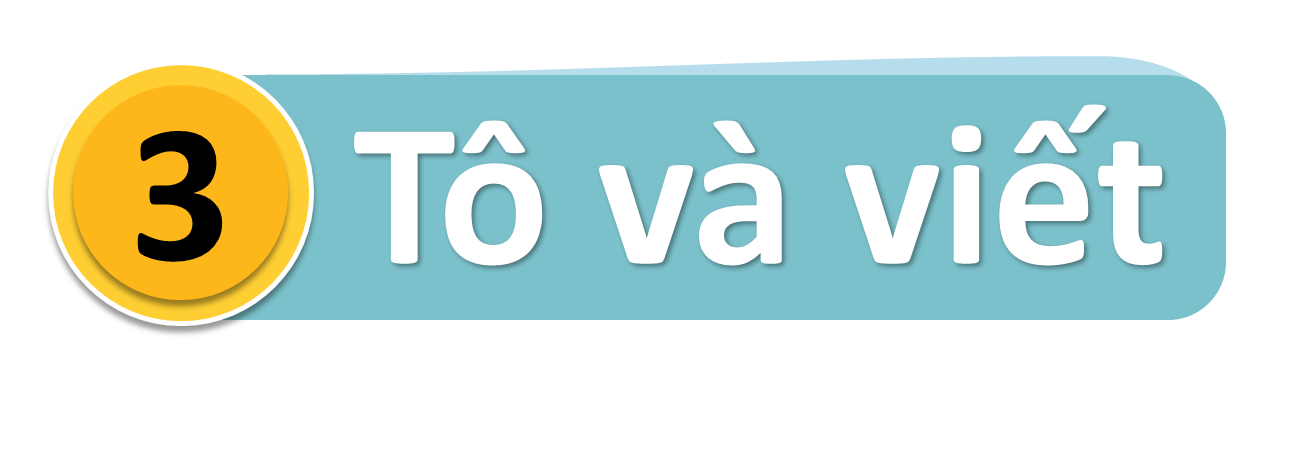 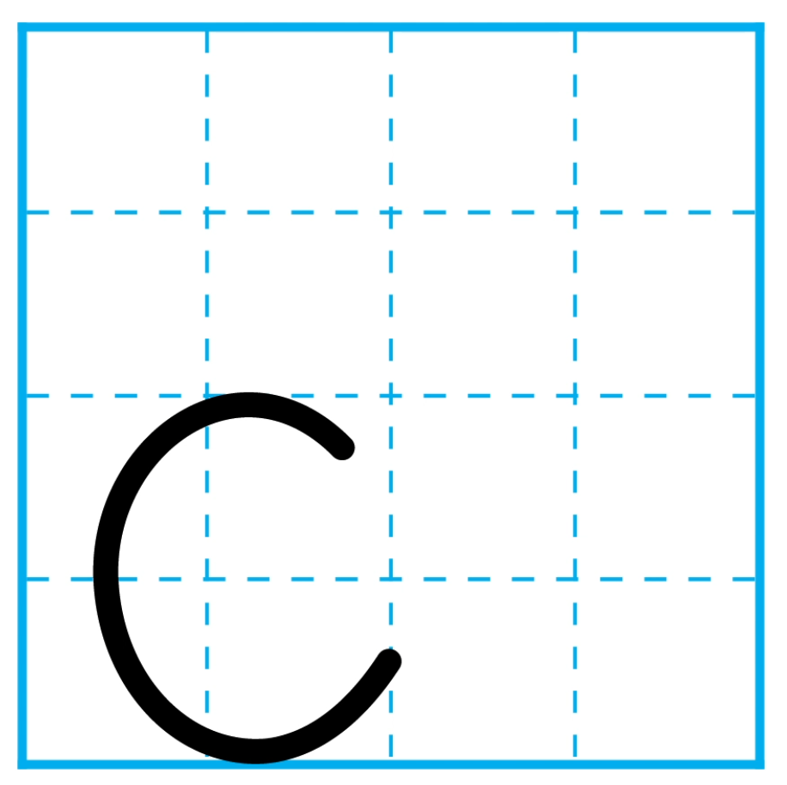 2
1
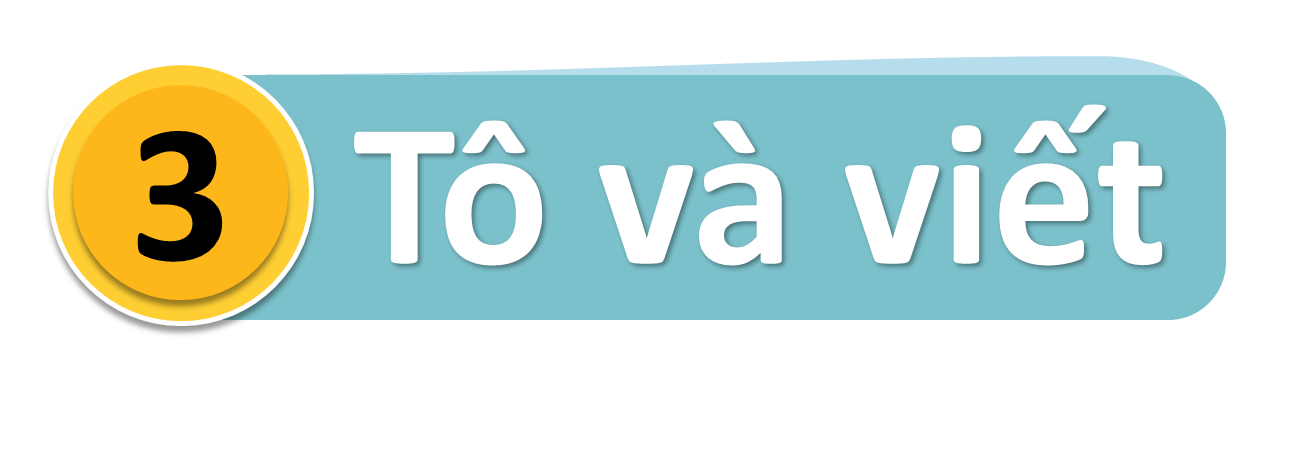 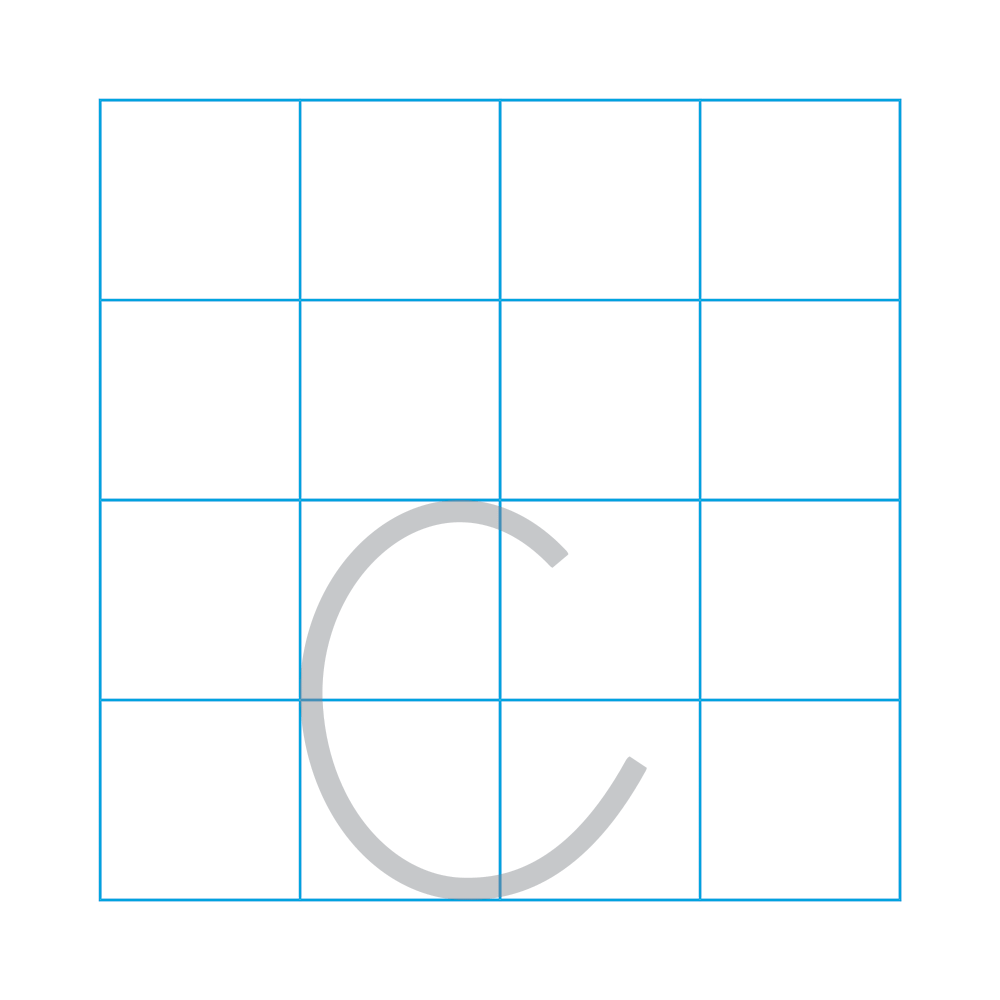 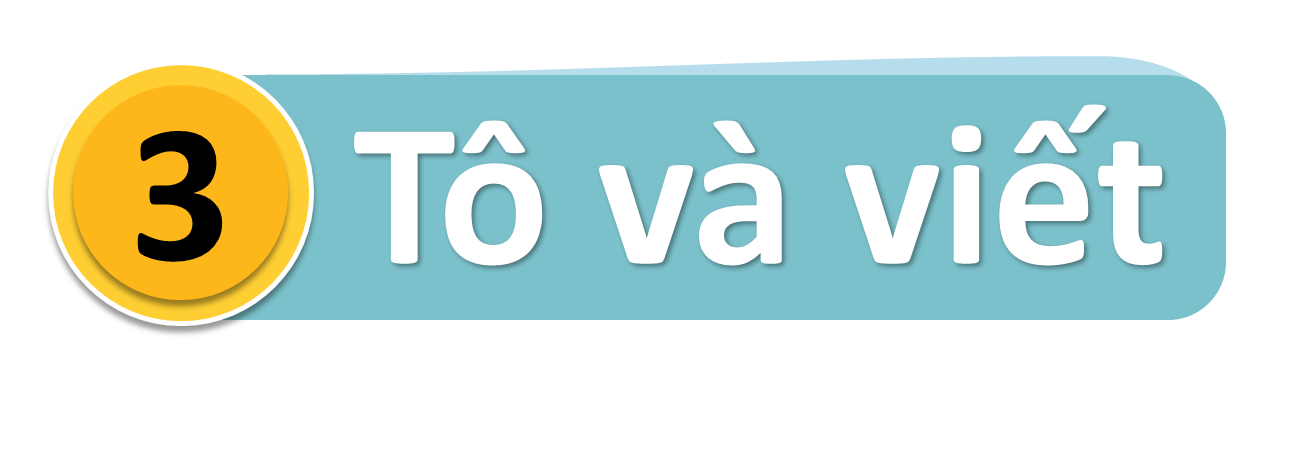 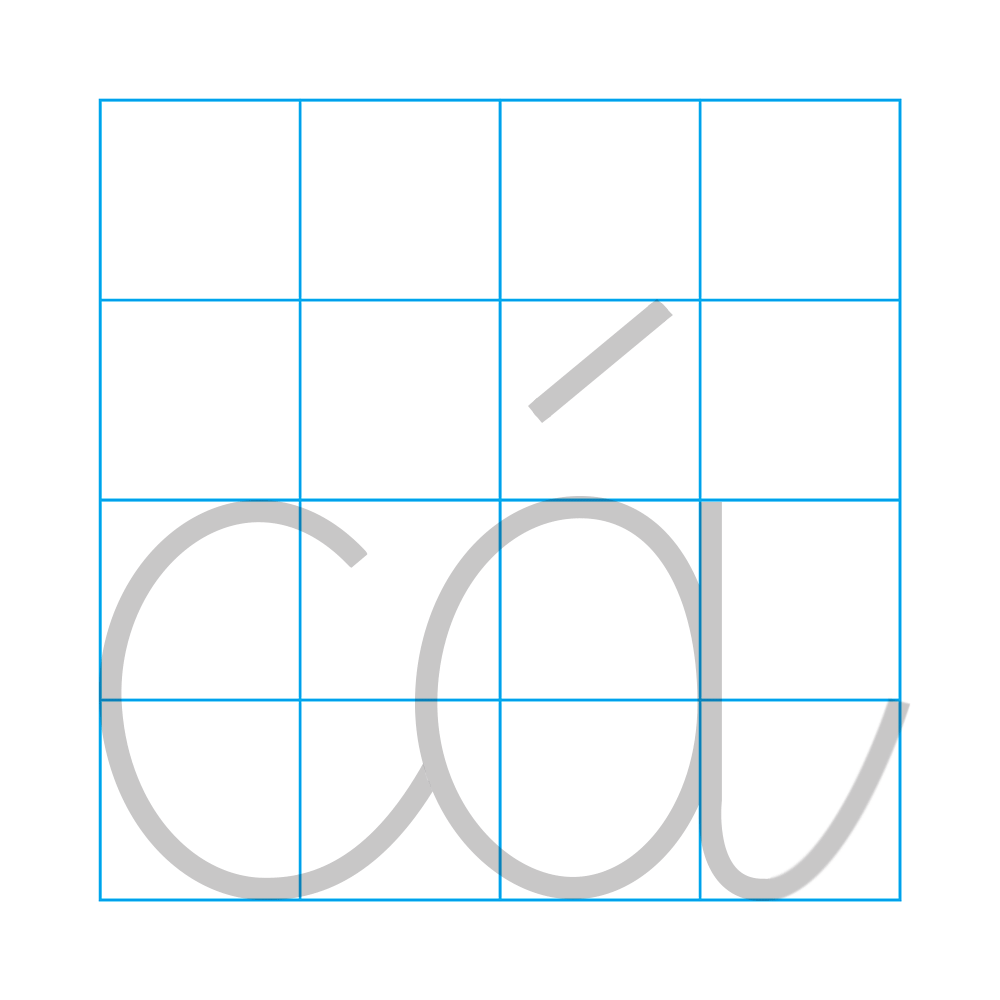 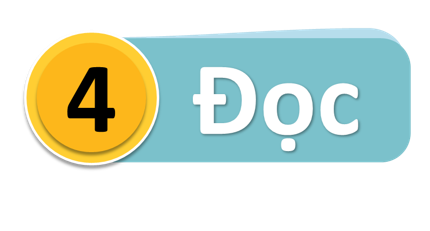 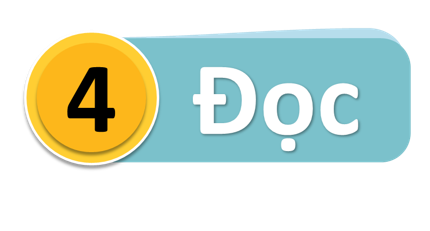 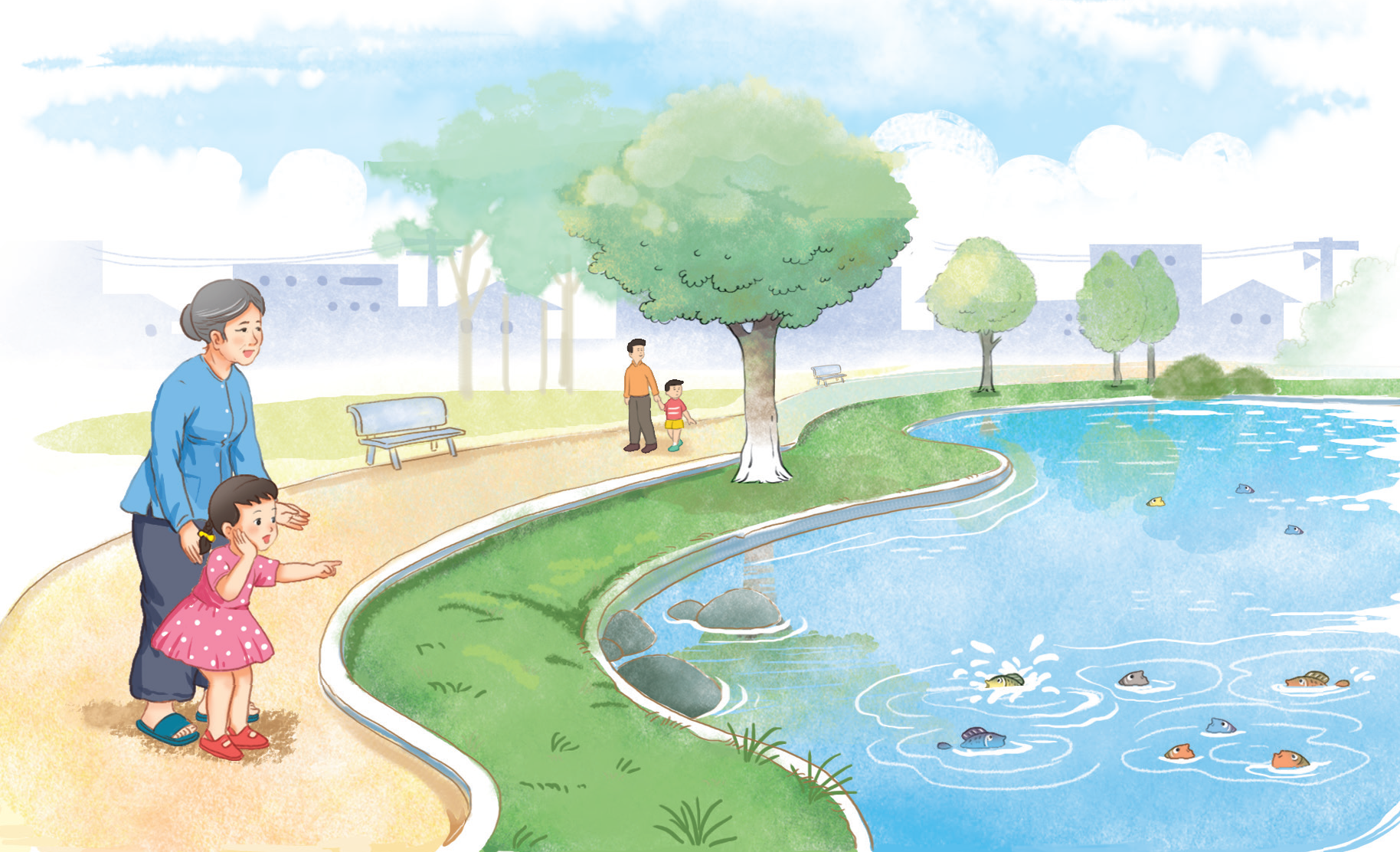 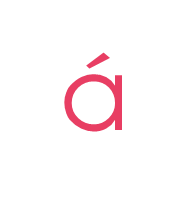 c
A, cá.
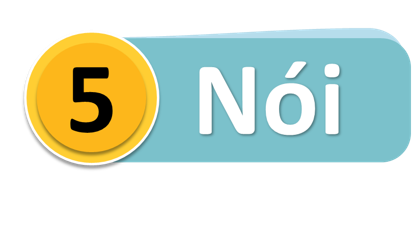 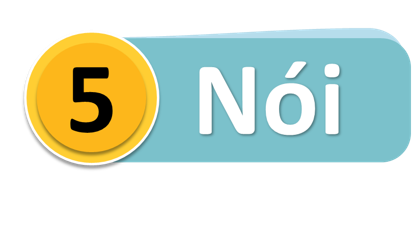 Chào hỏi
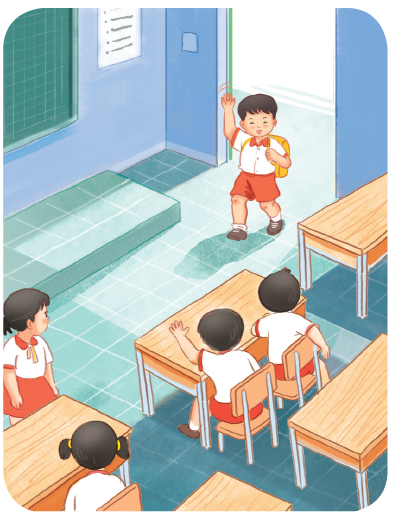 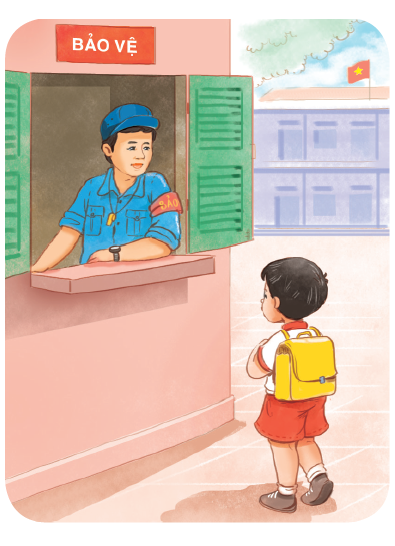 Hẹn gặp lại các con ở các tiết học sau!